TRACFONE & MARKETSOURCE presents Mobile Concierge for Kroger
History of TracFone Wireless Inc.
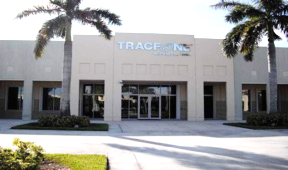 1. TracFone Wireless Inc. is the #1 Prepaid Wireless provider in the U.S.
2. Established in 1996, was the first no-contract wireless MVNO in the U.S. 

3. They introduced pay-as-you-go wireless service with no contracts, no bills and no hidden fees.
4. Is a subsidiary of America Móvil, the 4th largest wireless company in the world with over 284 million wireless subscribers.

5. Today TracFone Wireless, Inc. is America’s largest prepaid provider.
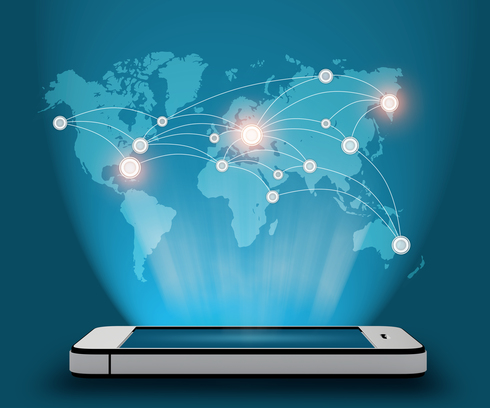 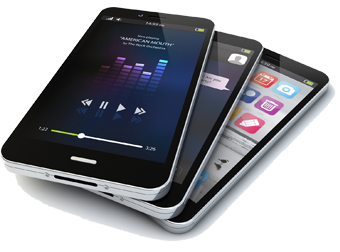 6. And 5th largest overall provider in the U.S. with 10 brands and over 26.5 Million customers.
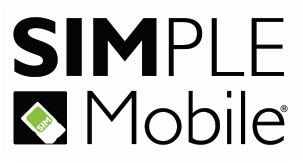 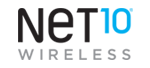 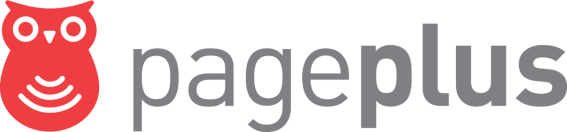 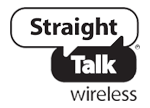 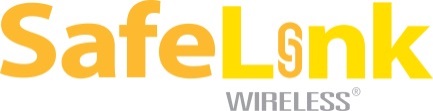 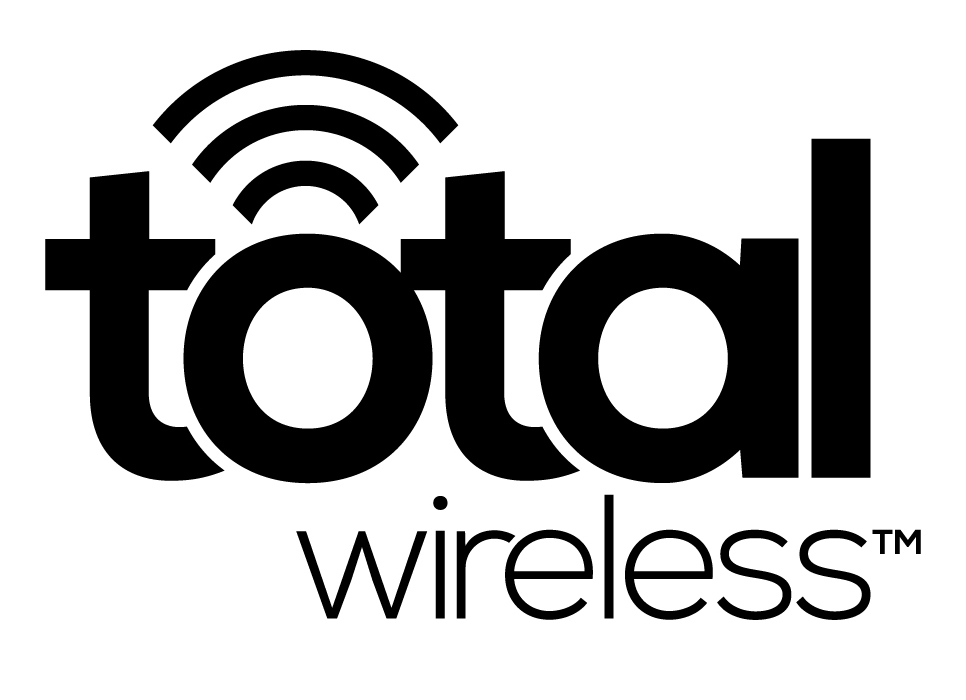 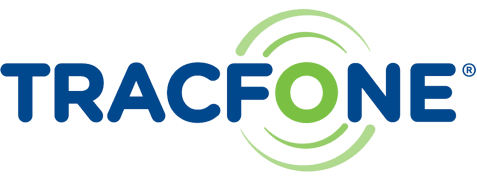 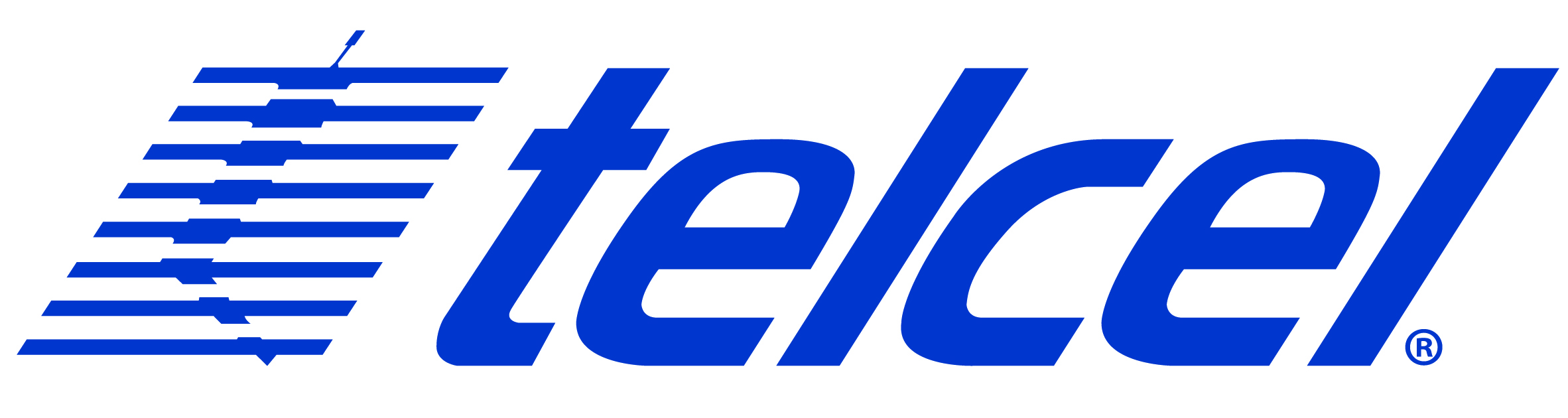 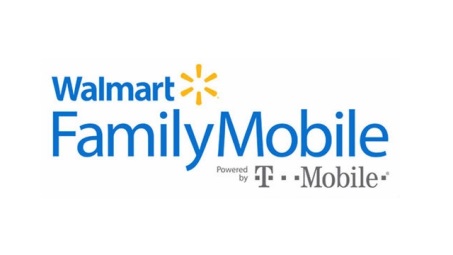 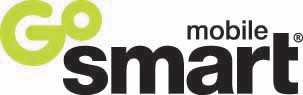 What do the Brands have in common?
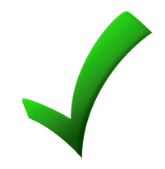 3G and 4G LTE Speeds where available
No Contract, No Credit Check, No Activation Fees
No Roaming Fees or Cancellation Fees
Customers can keep their phone number or get a new one
Nationwide Coverage on America’s Best Networks
Customers can choose a brand that best fits their price and coverage needs
International Calling Plans
Flexibility to switch plans
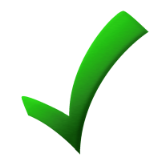 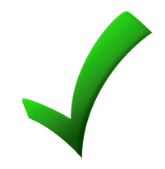 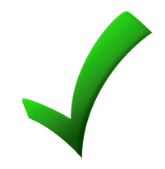 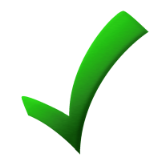 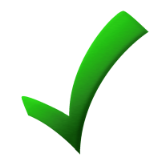 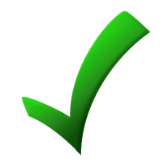 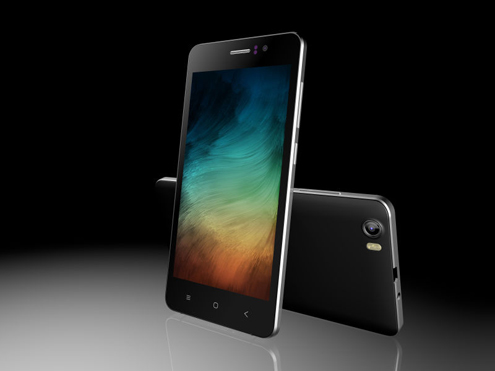 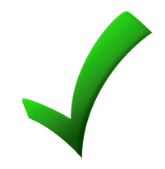 Why TracFone Wireless, Inc.
With a choice of 4 brands sold at Kroger, using the 4 largest Carriers, we are the only company that offers a wireless solution to most customers.
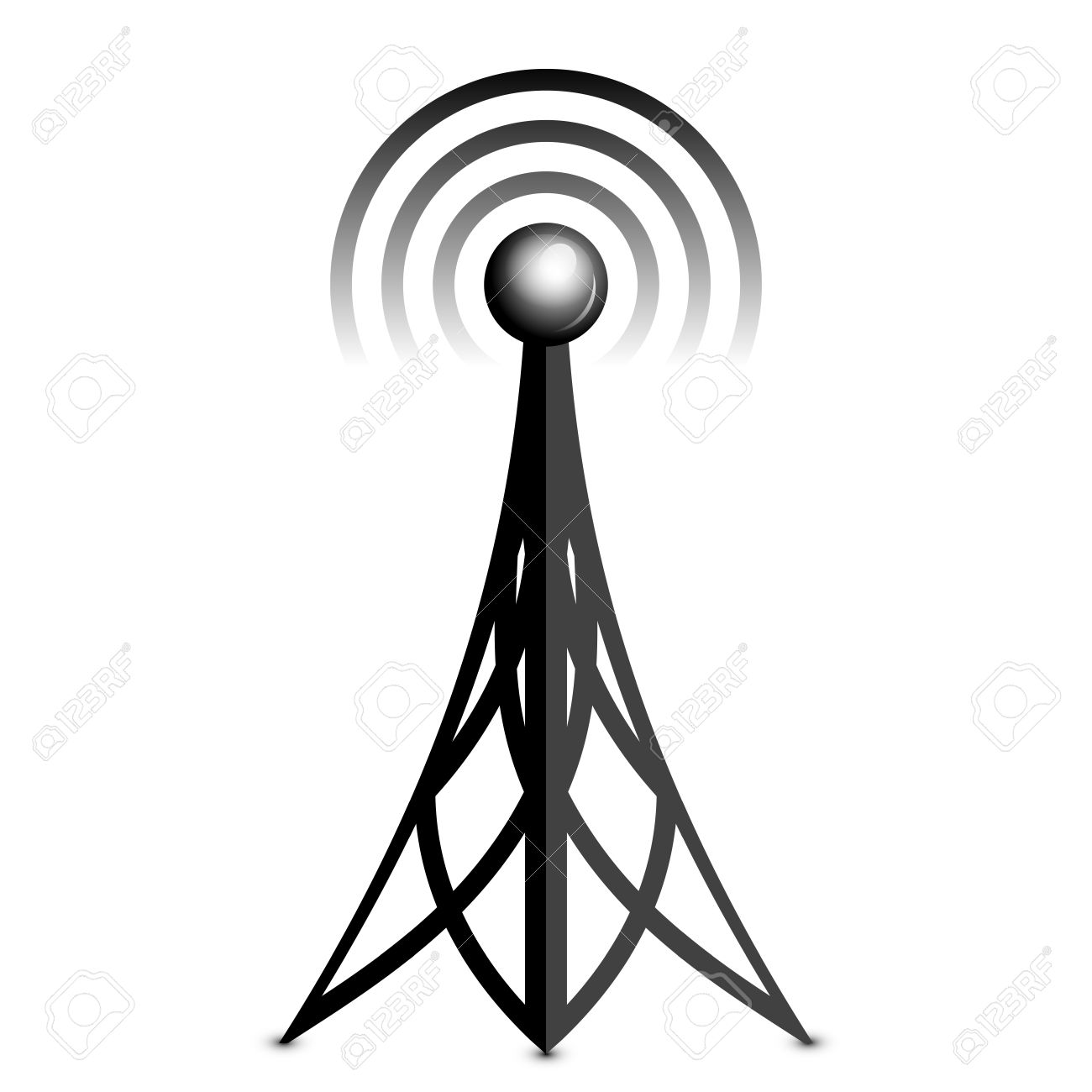 Same Networks -  We’ve partnered with the country’s top carriers to bring you the same dependable coverage they offer through the same network of cellular towers, so you pay less for cell phone service and sacrifice nothing.

Same Phones - Popular models by LG, Samsung, Alcatel and ZTE. We offer the phones your customer wants.

Huge Savings – From Pay-As-You-Go or low Data usage to Unlimited Monthly options.
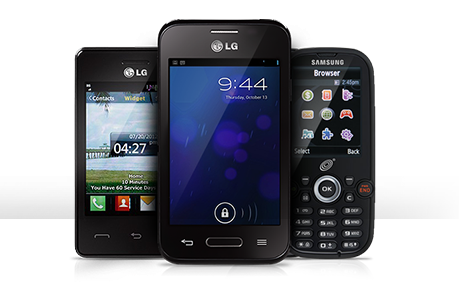 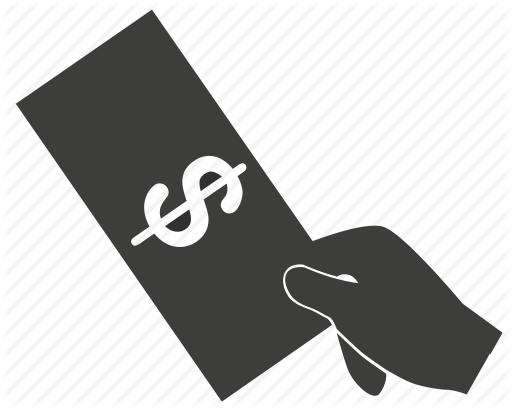 What are the 2 main technologies for phones?
GSM

Global System for Mobile communication used by 
AT&T and  T-Mobile
CDMA

Code Division Multiple Access used by Verizon and Sprint
Vs.
Differences between the two technologies include:

How voice data changes into radio waves
How the carrier connects to the phone
Coverage area
Data transfer speeds
Type of hardware used
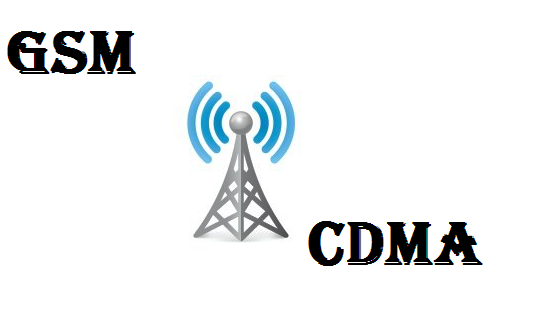 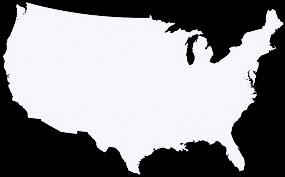 Network Carrier by Brand
Bolded brands are located at Kroger
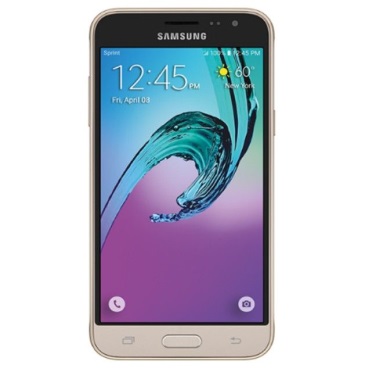 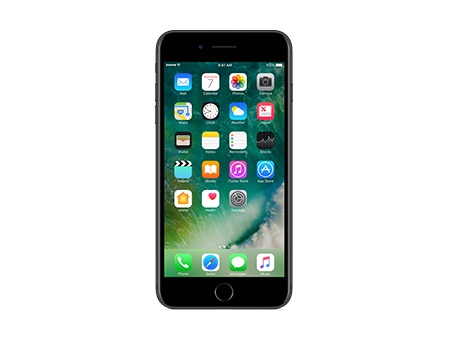 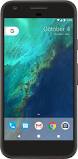 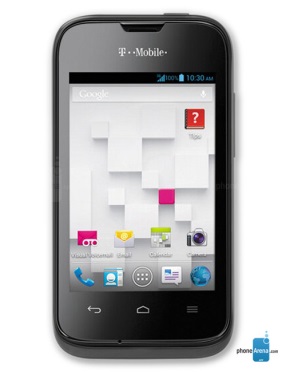 Brands in Focus
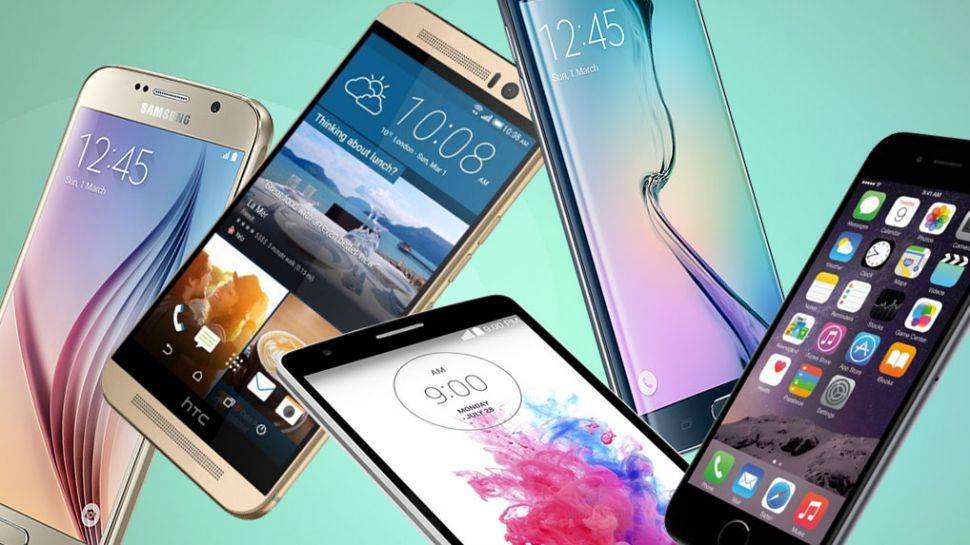 They are….
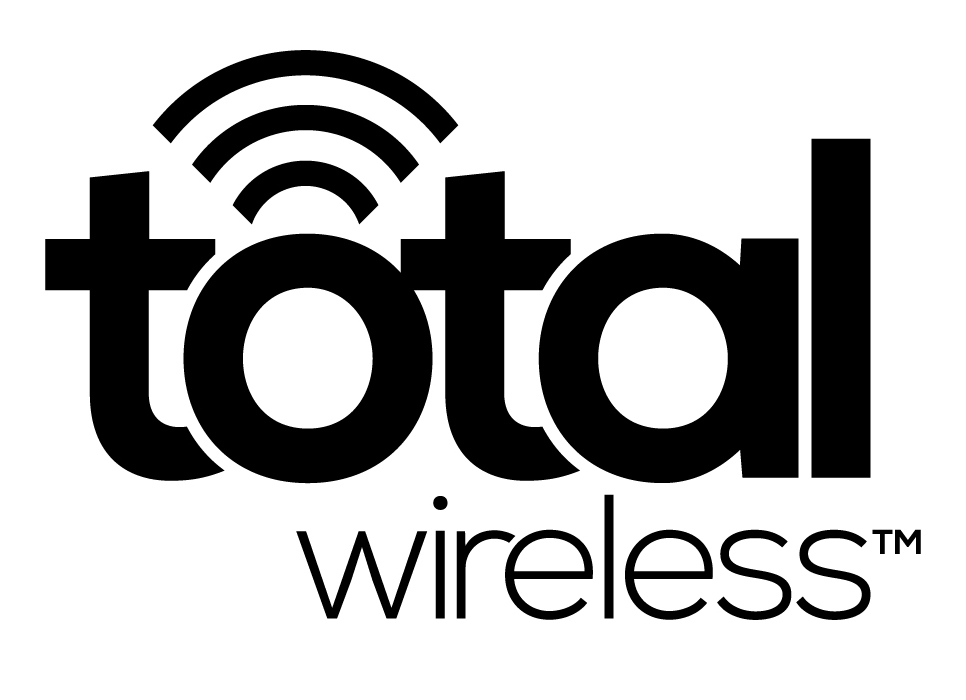 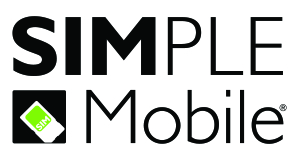 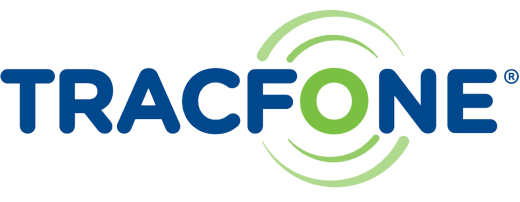 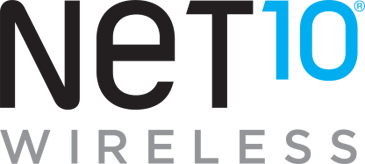 *Coming to Kroger June 1st
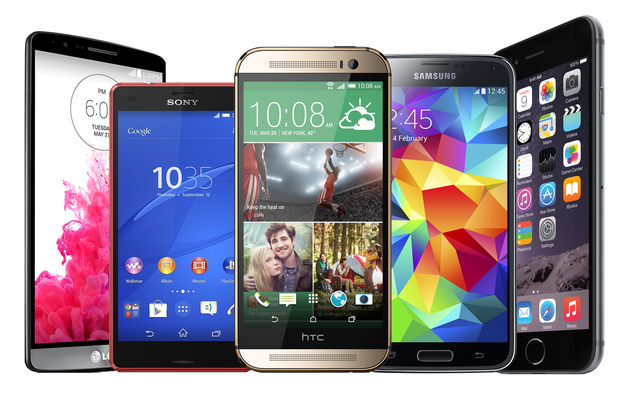 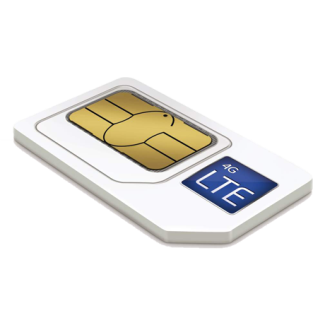 Free SIM with all BYOP activations
Mobile Concierge’s Role
First and foremost, the Ambassador’s role is to make a sale! Everything else is secondary.

Engage the customer. Probe and ask questions about the customers monthly cell phone usage; Talk, Text and Data to determine what brand best suits their needs.

Probe and ask questions about the style and specific features of a cell phone your customer is most interested in. Smartphone, Basic phone, Android, Apple?

Educate the customer on what brand best suits their needs and why.

Make the sale. 

Thank the customer for their time and to have a nice day or to see them back again soon.
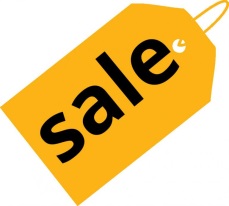 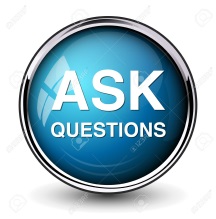 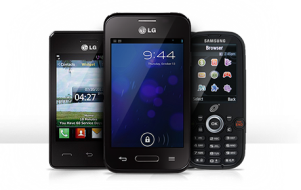 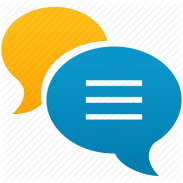 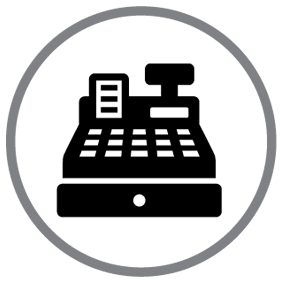 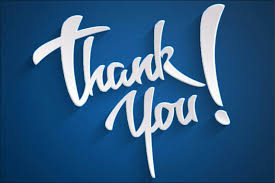 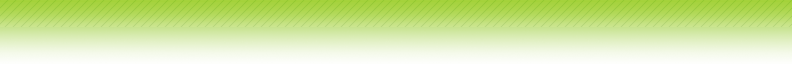 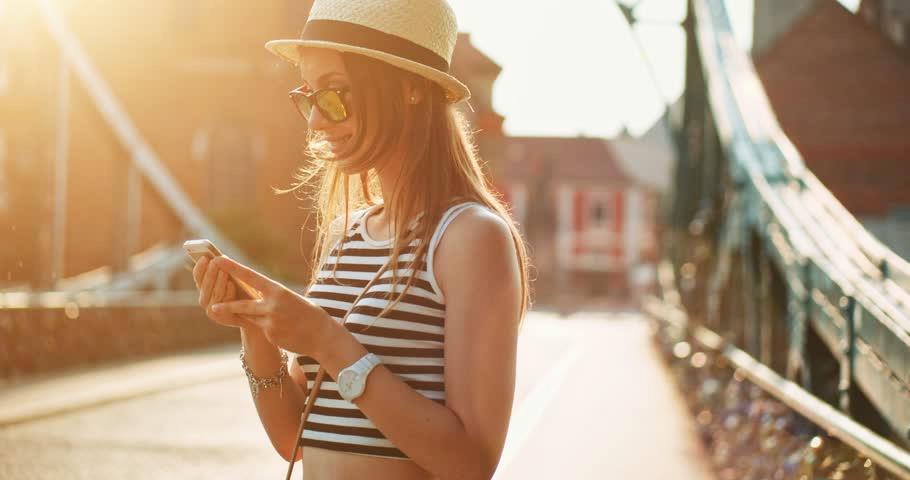 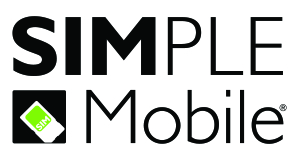 The Young, Hip, Informed, Techy Trendsetter
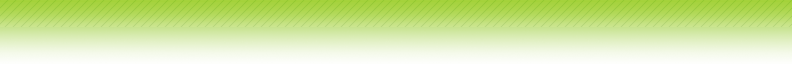 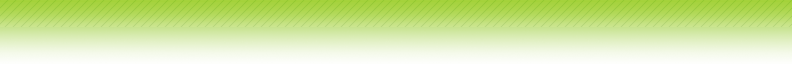 Target Audience
First to use newest technology when it emerges

Savvy user, uses Wi-Fi as much as possible for managing data usage

Customers who want Unlimited High Speed Data without throttling (available online only) 

  For BYOP, those who have a compatible 
  T-Mobile/AT&T or unlocked GSM phone
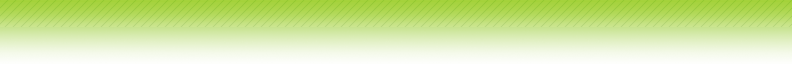 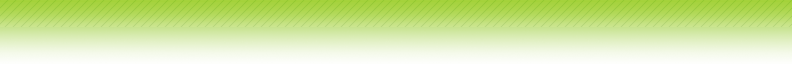 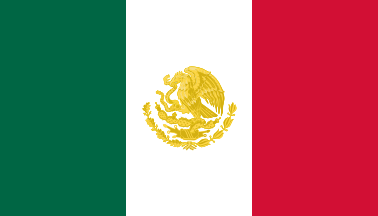 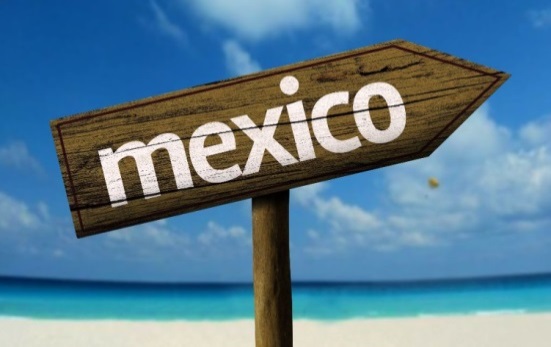 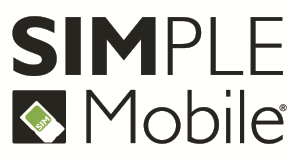 5 Airtime Plans
You get Unlimited Talk, Text and High Speed Data in the U.S. and Mexico with no roaming charges

Plans include Unlimited International Calling to Select Destinations (with up to 15 unique numbers per 30-Day Plan cycle)

Unlimited Calls and Texts from Mexico with no roaming charges
5 Handset Options
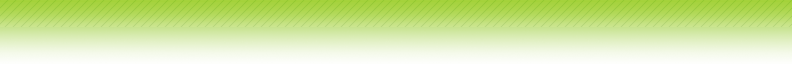 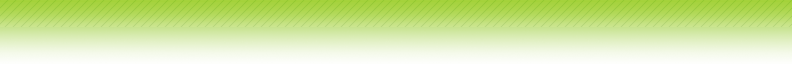 Plans & Phones Overview
Unlimited Plans
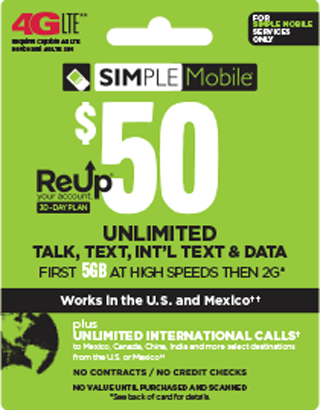 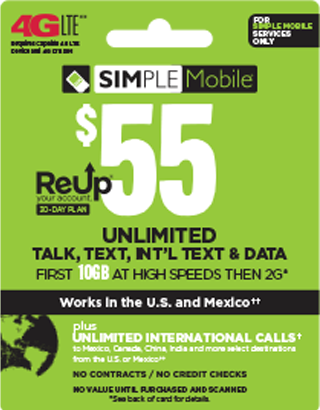 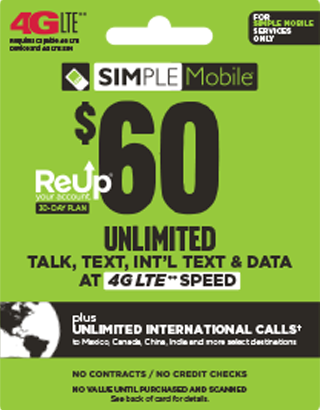 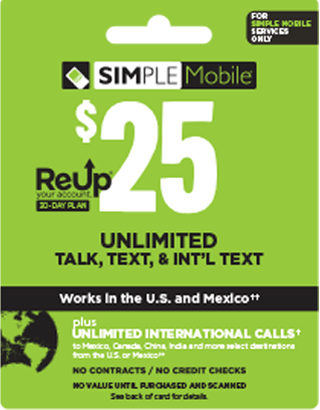 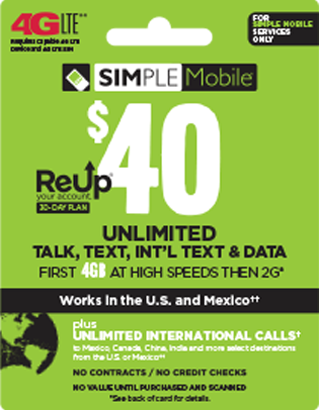 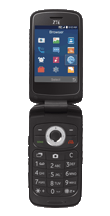 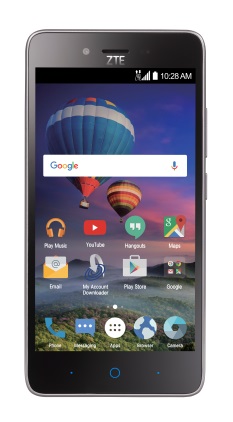 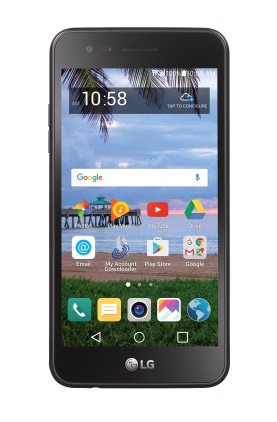 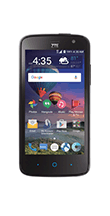 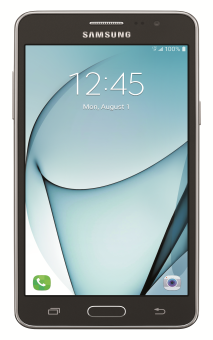 LG 57BL
ZTE 861
Z232
S550
798
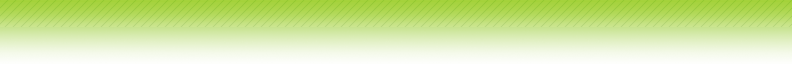 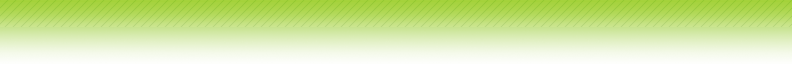 Unlimited Nationwide Plans
*Truly Unlimited High Speed
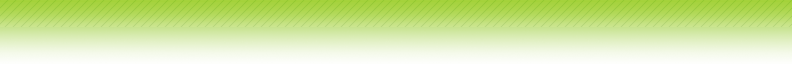 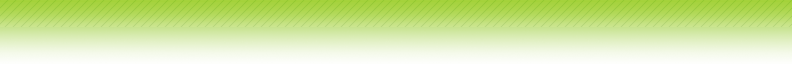 How International Calling Works
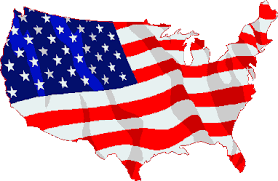 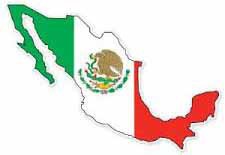 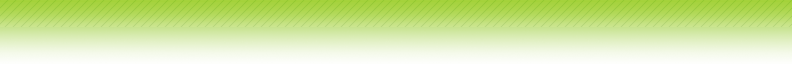 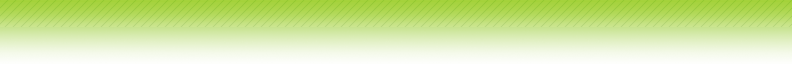 Unlimited International Calling
Available at SimpleMobile.com

Adds a $10 credit to make International Calls to any Destination in the world

Must be used in combination with an active SIMPLE Mobile 30-Day Unlimited Nationwide plan

For rates on Cellular and Landline Destinations customers can go to SimpleMobile.com/ild

Expires 30 days after Last Day of Service or 180 days after last use, whichever occurs first
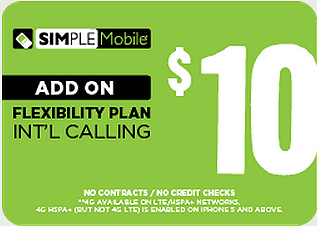 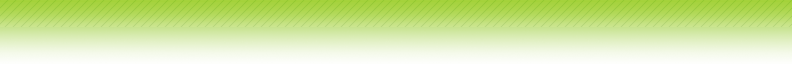 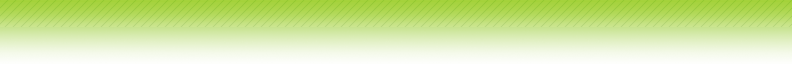 International Calling…How it Works
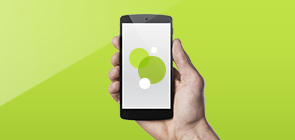 Call up to 15 unique international numbers per 30-day plan cycle, which resets each time a new plan is redeemed.

Calls must originate from the U.S., Puerto Rico or  Mexico.

To check International availability Text: Country Code + City Code + Phone Number to 70257 (standard text message rates apply).

Includes Unlimited calls to Landline phones unless otherwise specified to the countries listed below.

Available International Destinations are subject to change without prior notice. Go to simplemobile.com/ild for the most current destinations.
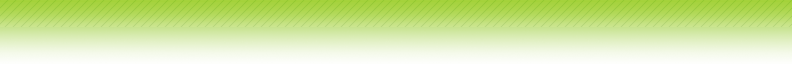 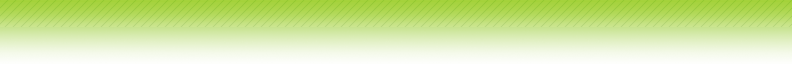 International Destinations
Pakistan*        
Panama
Paraguay 
Peru
Poland* 
Portugal 
Romania Singapore
Slovakia
Slovenia 
South Africa
South Korea* 
Spain* 
Sweden 
Switzerland 
Taiwan 
Thailand
United Kingdom 
Uruguay
Uzbekistan 
Venezuela*
American Samoa
Andorra
Argentina 
Australia 
Austria*
Bangladesh*
Belgium* 
Bermuda* 
Brazil*
Bulgaria 
Canada* 
Chile
China*
Colombia 
Costa Rica
Croatia 
Cyprus
Czech Republic 
Denmark* 
Dominican Republic 
Estonia
France*
Germany*
Greece 
Guadeloupe 
Hong Kong*
Hungary
Iceland 
India* 
Indonesia
Ireland
Israel*
Italy 
Japan 
Lithuania
Luxembourg
Malaysia* 
Malta 
Mexico* 
Mongolia* 
Morocco 
Netherlands 
New Zealand
Norway
*Includes Landline and Cellular Phones
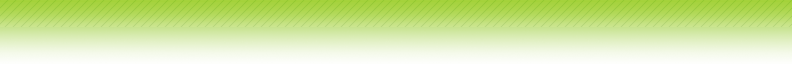 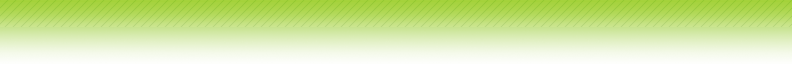 Mobile Apps
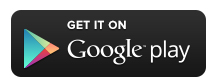 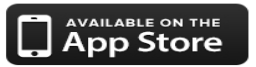 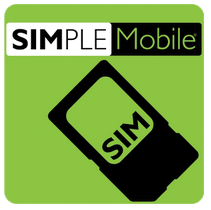 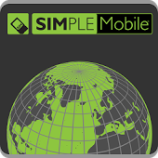 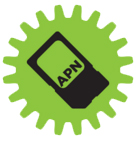 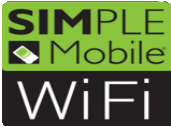 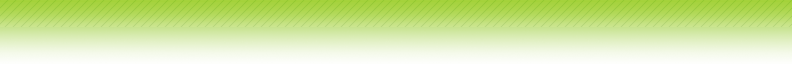 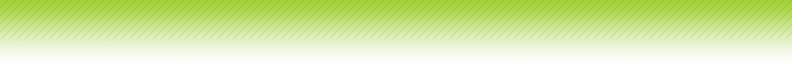 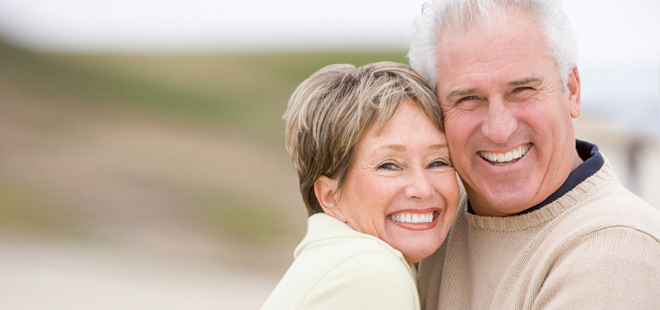 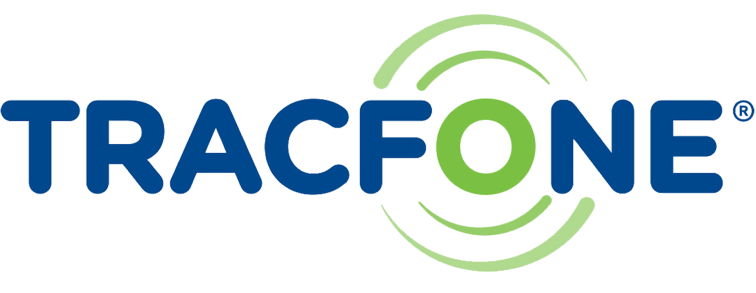 Budget constrained minimalist
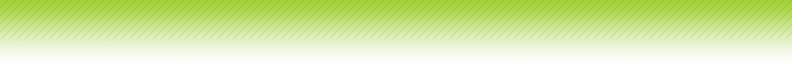 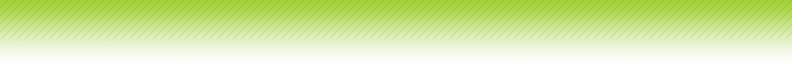 Target Audience
Low phone usage

First cell phone (pre-teens), Seniors, People on a Fixed income

Does not understand latest technology

Very price conscience 

For BYOP, those who have a compatible or unlocked 3G or 4G LTE Smartphone
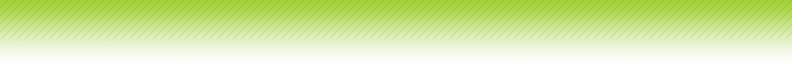 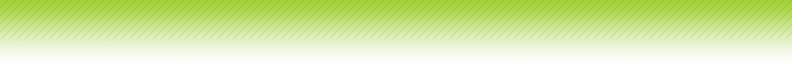 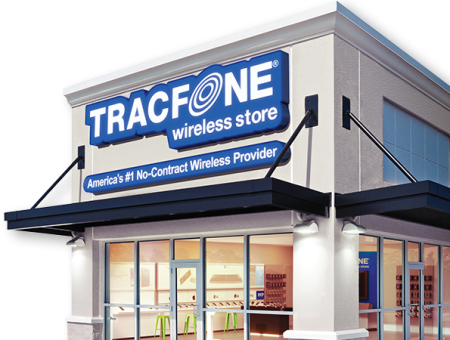 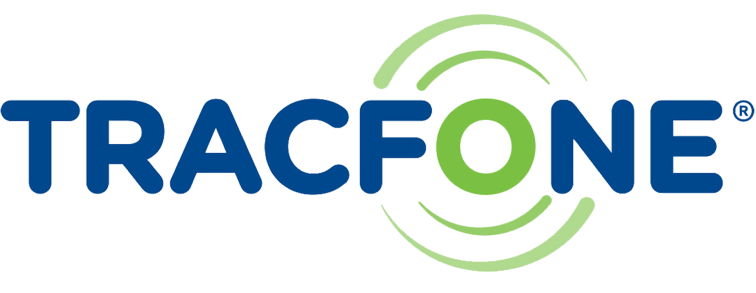 11 Airtime Plans
90 Day Plans starting as low as $19.99 (average $7 a month)
Smartphone Only Add-On Cards  
3x Talk + 3x Text + 3x Data on all Smartphones
Double Minute benefits on all Basic phones
Unlimited Carryover of any Unused Minutes and Service Days as long as the service remains active
1000 Texts $5
6 Handset Options
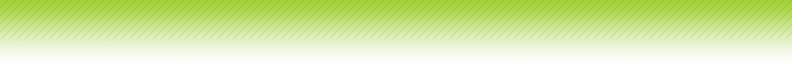 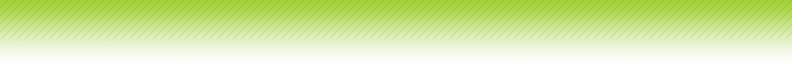 Phones Overview
Basic Phone Plans
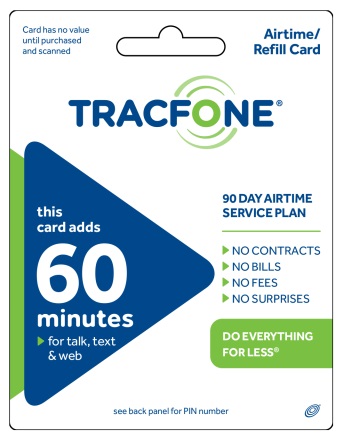 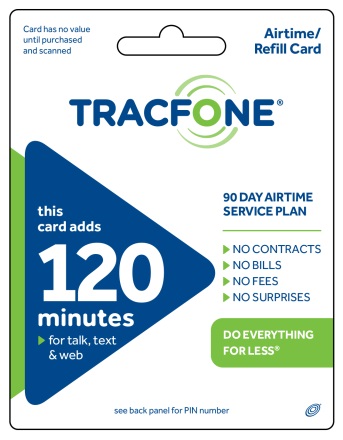 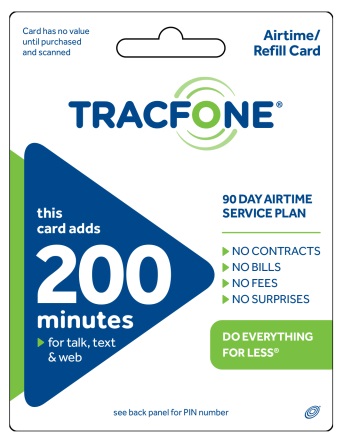 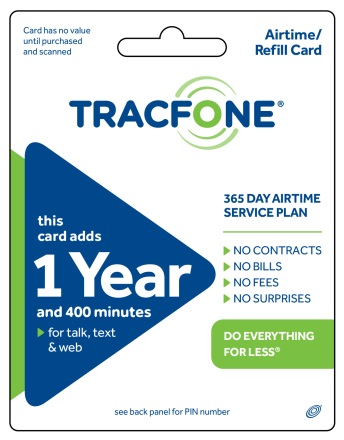 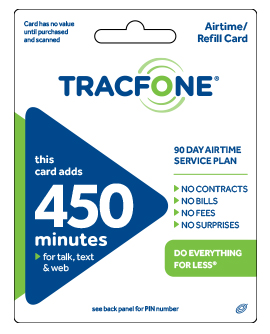 Smartphone Plans
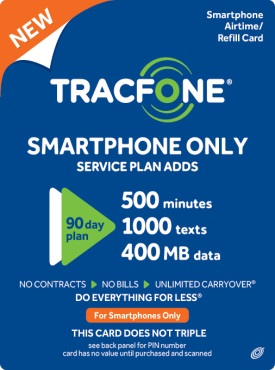 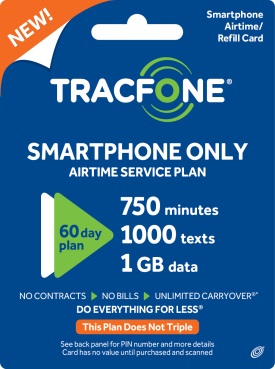 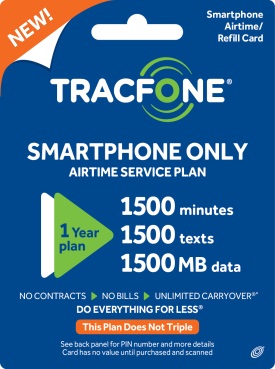 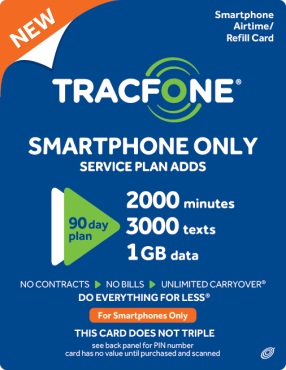 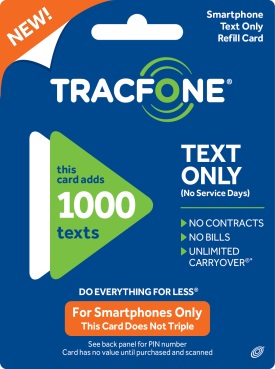 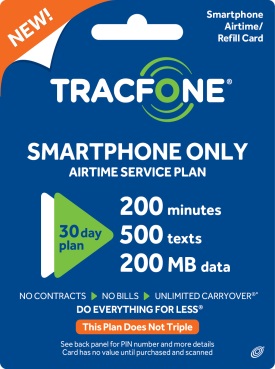 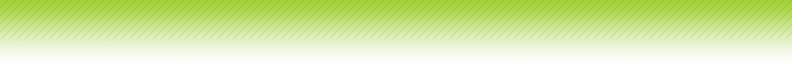 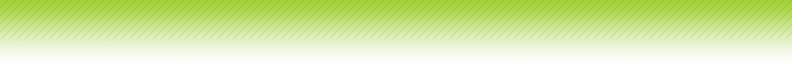 Phones Overview
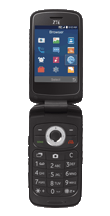 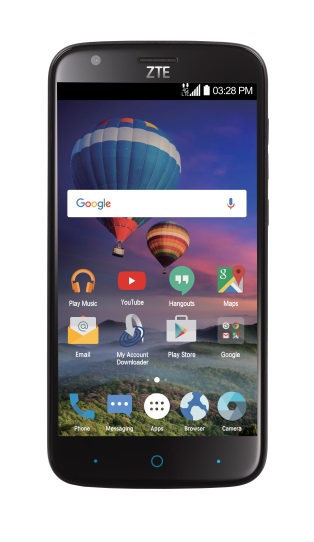 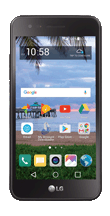 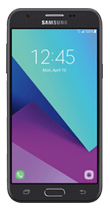 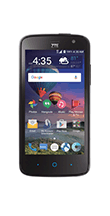 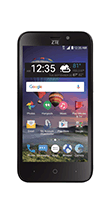 Samsung Galaxy J3
Luna Pro
ZTE
Z917VL
Zmax CHAMP LTE
ZTE
Z798BL
Majesty  PRO LTE
ZTE 
Z837VL
ZFIVE 2 LTE
LG
 L58VL
REBEL 2 LTE
ZTE
 233
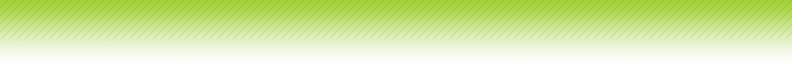 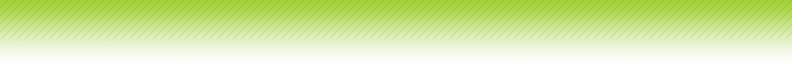 Airtime Plans
2x Minutes
Talk\Text\Web
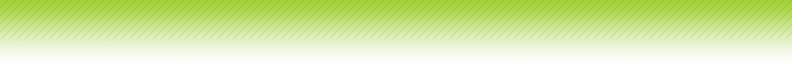 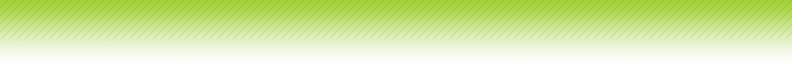 New Smartphone Only Plans
Does not Triple - What you see is what you get
Does not work on Basic Phones
Add-On Data Card - Smartphones Only
Add-On Text Plan - Smartphones Only
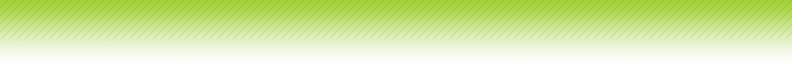 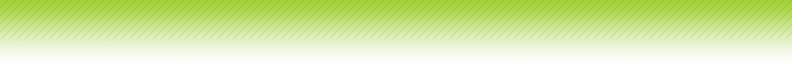 TracFone Smartphone Benefits
Smartphones use separate buckets for Talk, Text, and Data:

Smartphone and BYOP devices Triple the Talk, Text, and Data of each Face Value Airtime Card.








To keep the TracFone Service active, customers must add an Airtime Card prior to the Service End-Date of the phone, if not they may lose their phone number.
1 Minute of Talk = 1 Minute deducted from the Talk bucket.
1 Text Message = 1 Text deducted (incoming or outgoing) from the Text bucket.
Data is charged based on actual usage and is deducted from the Data bucket
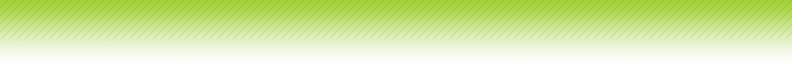 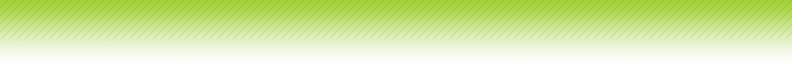 TracFone Basic Phone Benefits
TracFone Double Minute Benefit doubles the airtime the customer buys and adds to the TracFone for the life of the phone.
1 Minute of Local, Nationwide or International Long Distance calls = 1 Minute of Airtime deducted

3 Text Messages = 1 Minute of Airtime deducted (outgoing or incoming)

Data = 1.0 Minutes to send or receive a Multi-Media Message (MMS) Additional Data Charge of 0.5 Minutes will be deducted per Minute of use
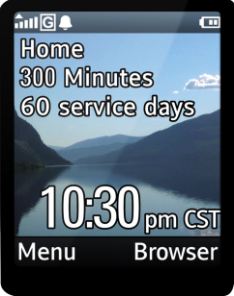 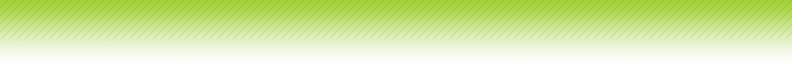 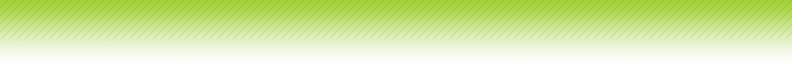 International Calling…How it Works
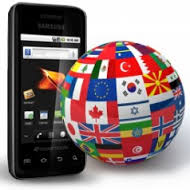 TracFone customers are automatically activated to use the International Long Distance calling service to over 100 destinations at no extra cost. 

Dial 1-800-706-3839 TracFone’s International Long Distance Access Number. (From Alaska, Hawaii and the U.S. Virgin Island dial 305-938-5673). Select a language (1 - English, 2 - Spanish).

Dial 011 + Country Code + City Code + Number (For Canada just dial: 1 + City Code + Number).
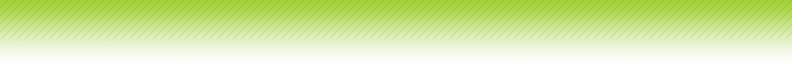 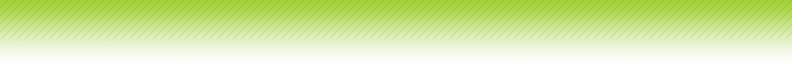 International Destinations
*Destinations are subject to change at any time
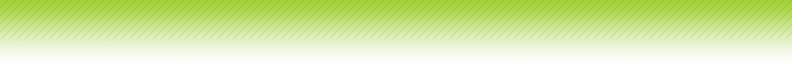 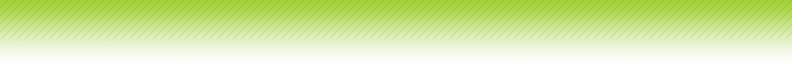 Additional International Services…
TracFone International Neighbors
Customers can get up to three FREE local phone numbers in Mexico that their friends and family can use to call their TracFone in the U.S. without long distance charges.

Friends and Family pay for a local call and the customer pays for an incoming call.
 
Customers simply need to go to www.tracfone.com or call the customer service at 1-800-867-7183 to set up this service.
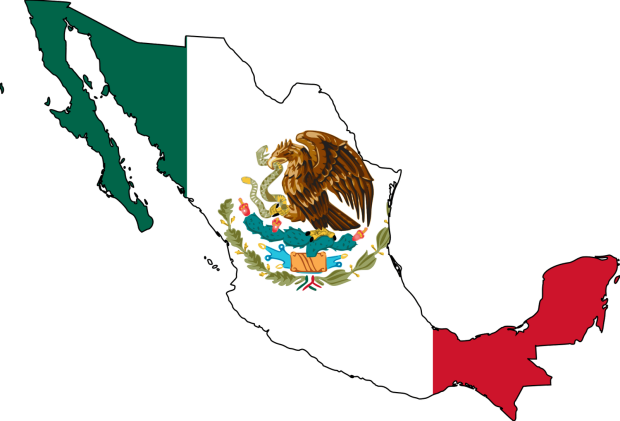 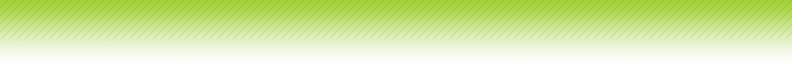 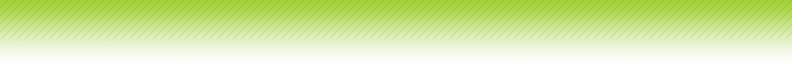 TracFone Frequent Numbers
TracFone’s Frequent Numbers offers customers up to 10 U.S. 1-800 numbers, which can be assigned to the most frequently dialed international numbers.

Customers do not need to dial TracFone’s International Long Distance access number; making it a one number quick dial.
 
TracFone customers simply need to obtain this service free of charge by visiting TracFone.com or by calling customer service center at 1-800-867-7183.
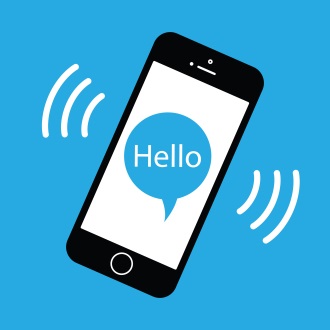 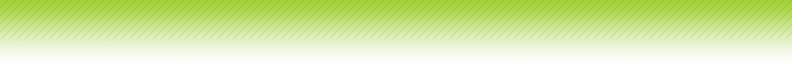 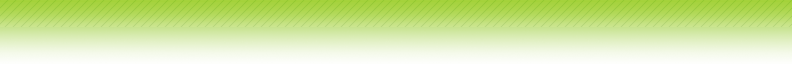 Mobile Apps
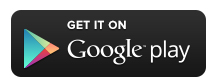 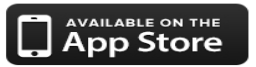 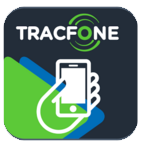 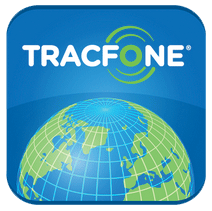 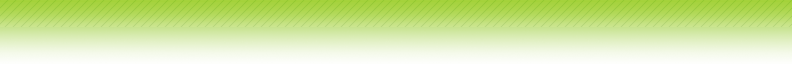 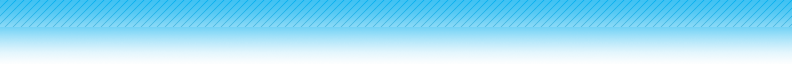 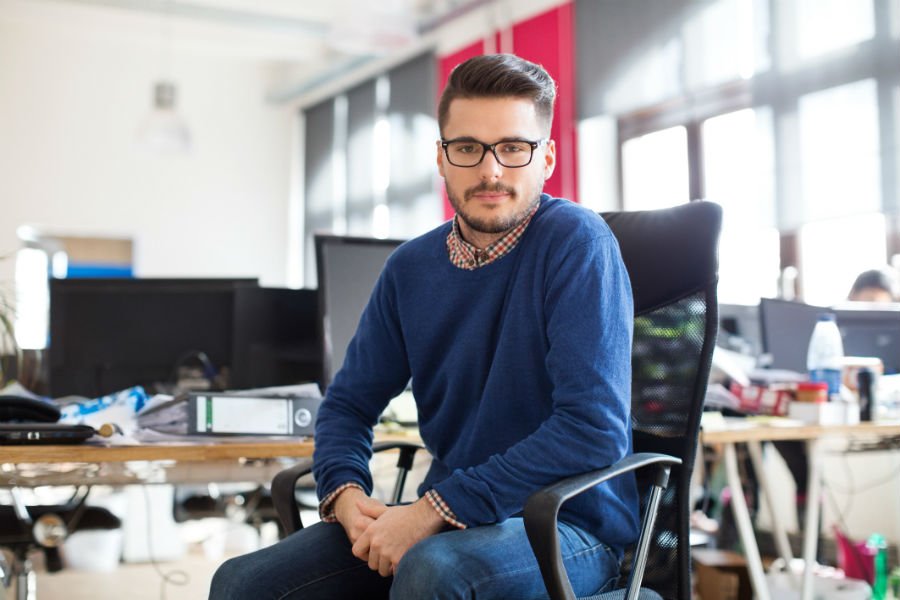 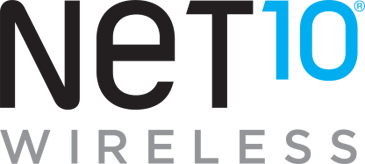 The Smart and Savvy customer looking for ways to save
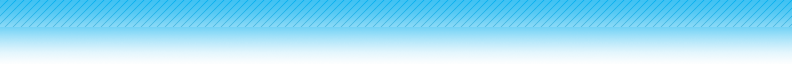 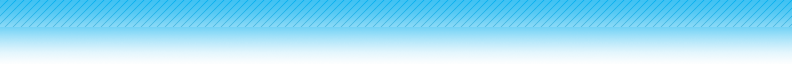 Target Audience
People who want a Family Plan, but don’t want to share the Data
Post-Paid Customers
Need the flexibility to switch plans when needed
Want to keep their own phone and number, but don’t want a contract
Want their choice of Networks
For BYOP, those who have a compatible or unlocked 
3G or 4G LTE Smartphone
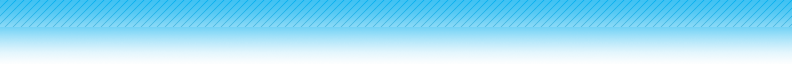 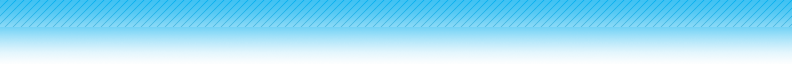 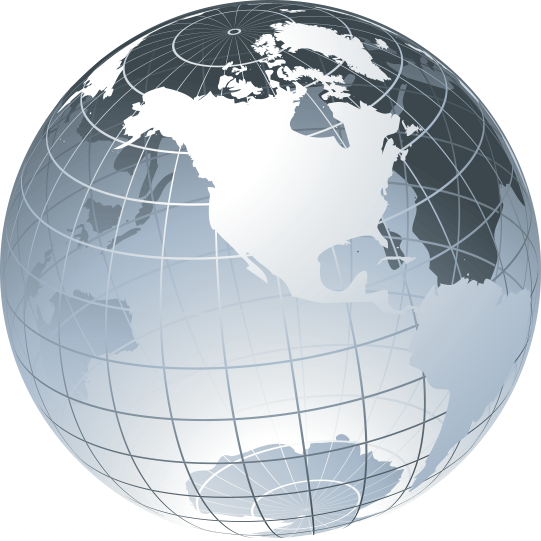 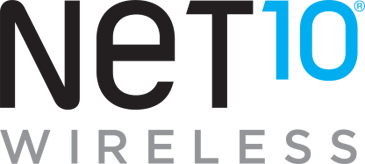 Unlimited Talk, Text and Data starting as low as $35 per month
Single or Family & Friends Plans with Unlimited Talk, Text and Data
Pay-As-You-Go Airtime Cards will only work with Basic Phones not with Smartphones
Great 4-Line Family plans with 5 GB each per line for $170
12 Airtime Plans
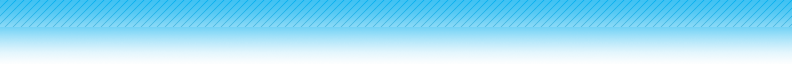 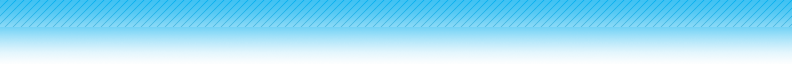 Plans Overview
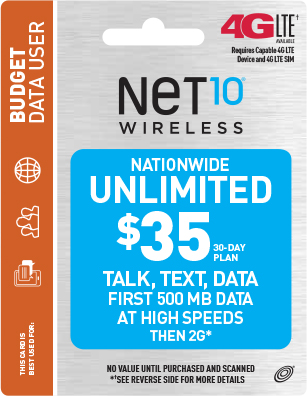 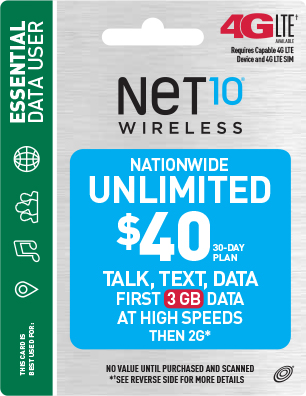 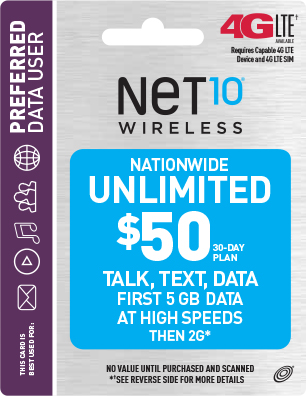 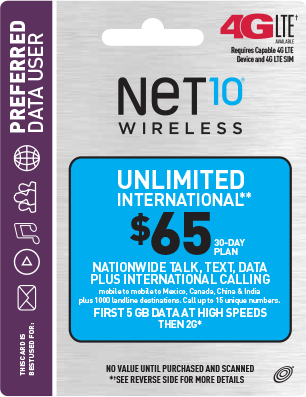 Unlimited 
Plans
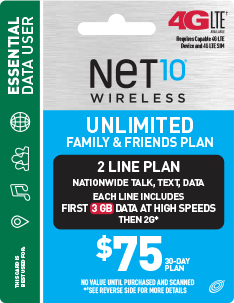 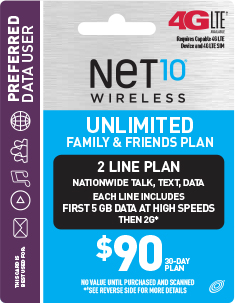 …Family Plans
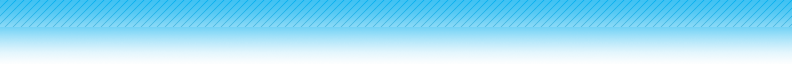 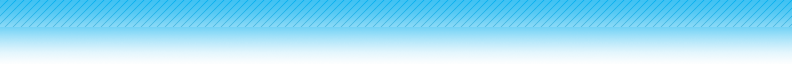 Data Plans
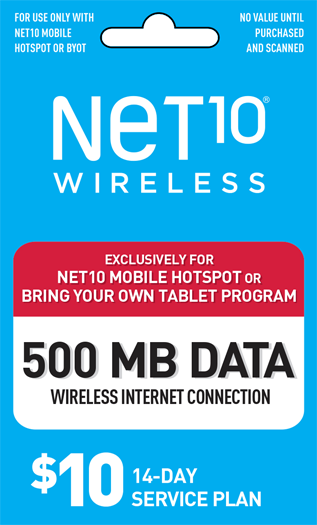 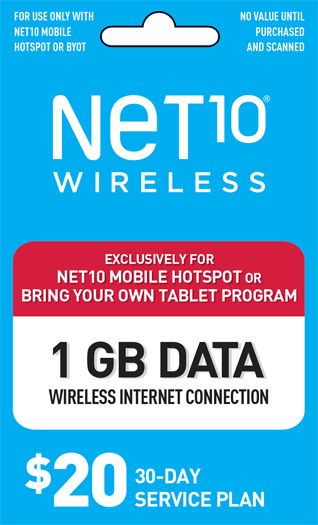 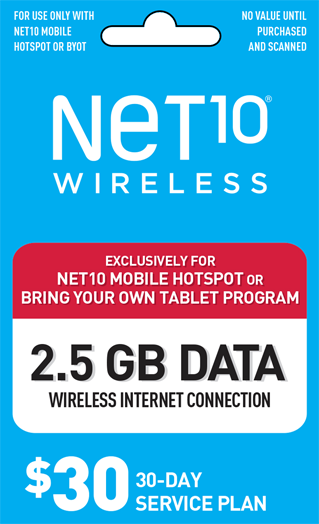 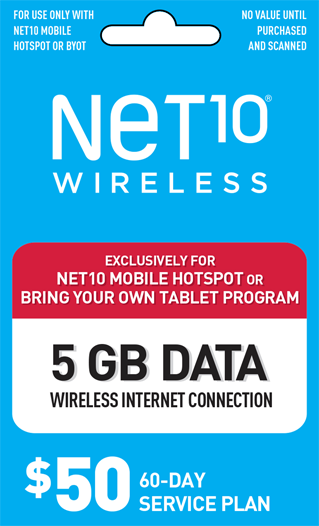 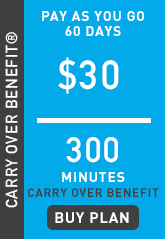 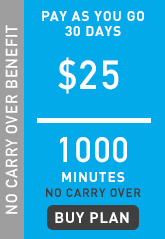 Pay-As-You-Go Plans
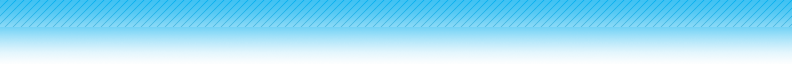 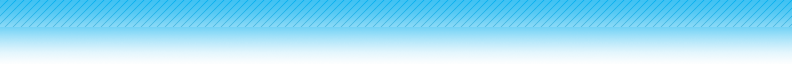 30-Day Unlimited Individual Plans
30-Day Unlimited Family Plans
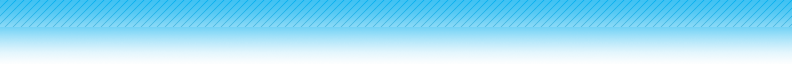 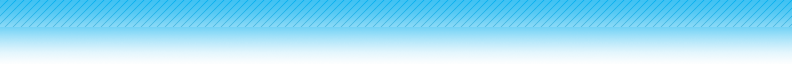 Pay-As-You-Go Cards
Pay-As-You-Go Airtime Cards will only work with Basic Phones not with Smartphones.

1 Minute of Local or Nationwide Long Distance calls equals one minute of airtime deducted.

Minutes are deducted for all incoming and outgoing calls, including calls to toll free numbers, 411, 611, *611, Customer Care, and Voice Mail.

911 calls are free. Minutes will not be deducted.
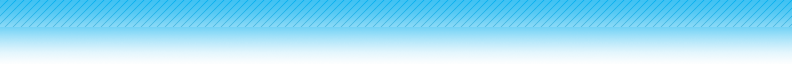 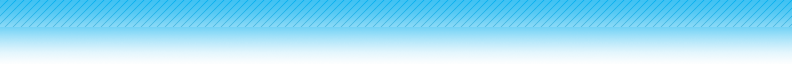 Pay-As-You-Go Cards
International Calling to over 100 Destinations is included. 

Customers can go to NET10.com/ild and click on the Pay-As-You-Go International for more information.
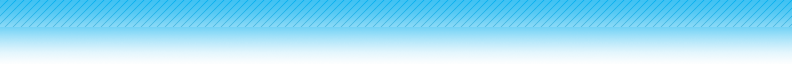 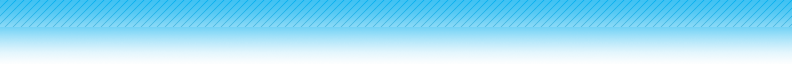 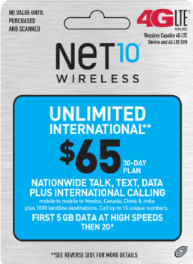 $65 Unlimited International Plan
Unlimited Nationwide Talk, Text and 5 GB High Speed Data plus Unlimited International Calling to over 1,000  destinations 

Call up to 15 unique destination numbers per month

Unlimited Mobile to Mobile calling to Mexico, China, India  & Canada and  more (*400 Bonus  Minutes to call Claro Cellular phones in Guatemala)

International calling must originate from the U.S.

Includes 30 Service Days, destinations may change without notice at any time
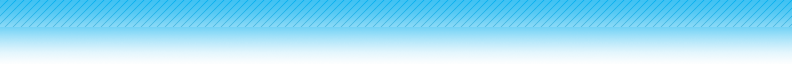 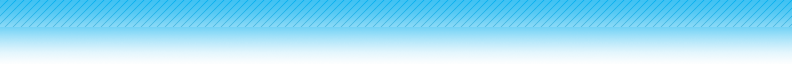 International Calling…How it Works
Pay-As-You-Go Airtime customers can make calls to over 100 Destinations.

Calls to cellular phones are not included unless the word “Cellular” is specifically listed next to the country name (numbers in parentheses indicate the Country Code).

1 Minute of International Long Distance equals 1.5 Minutes deducted.

Customers can go to NET10.com/ild and click on the Pay-As-You-Go International for more information.
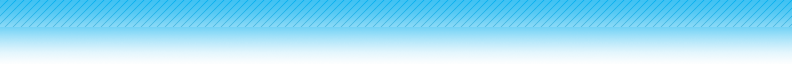 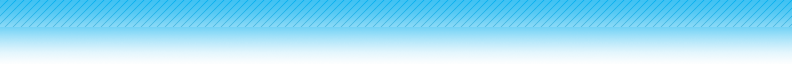 International Destinations
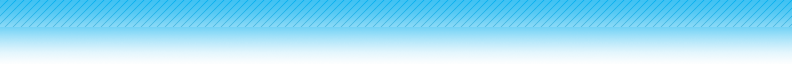 *Available International Destinations are subject to change without prior notice.
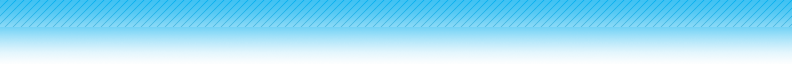 Mobile Apps
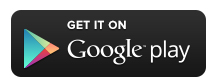 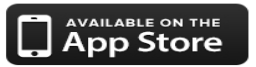 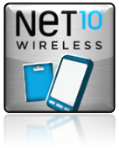 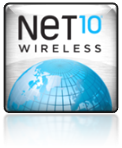 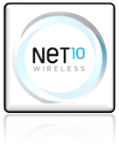 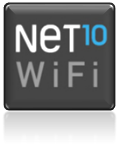 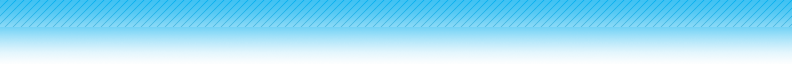 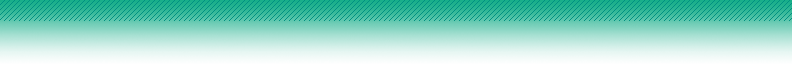 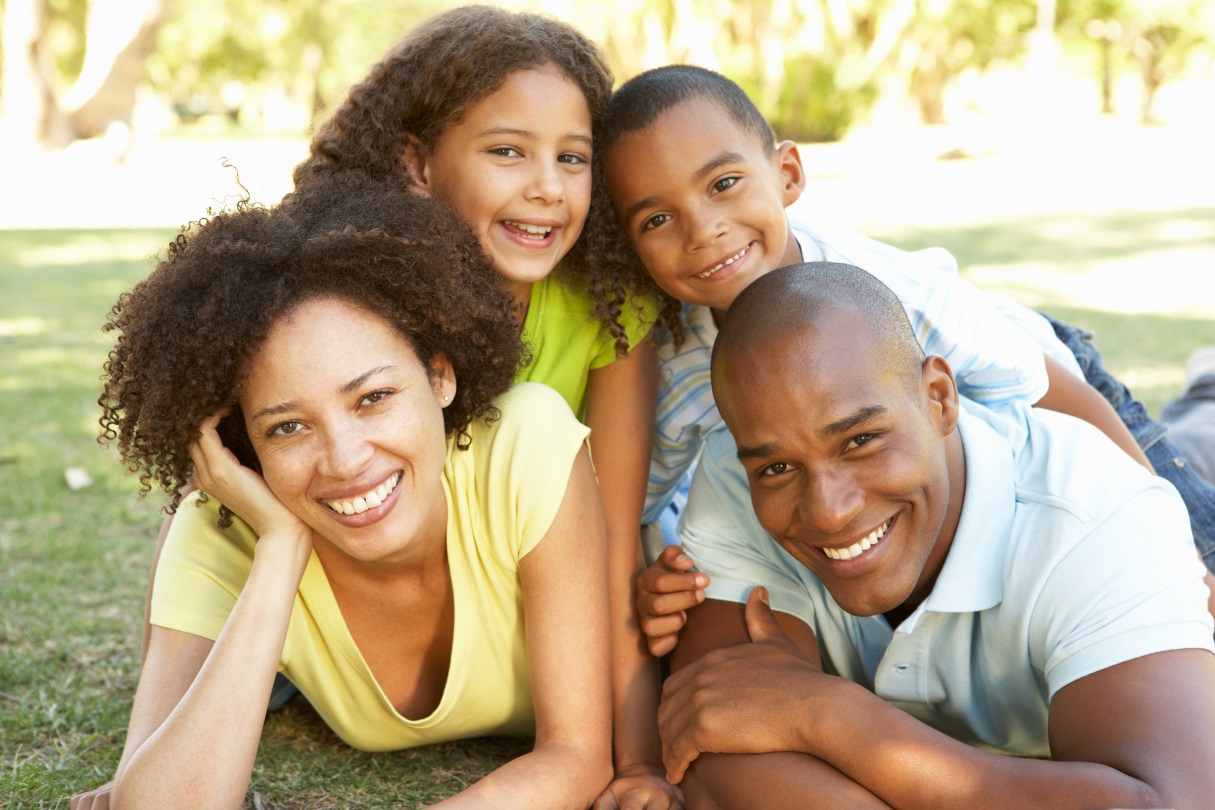 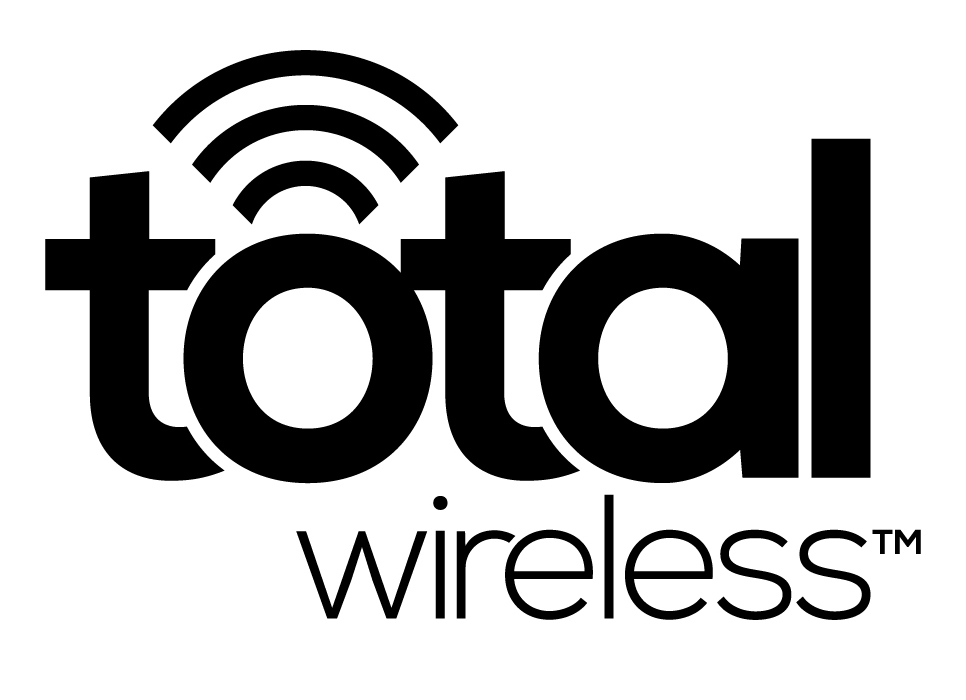 Budget Conscience Customers, Especially with Families
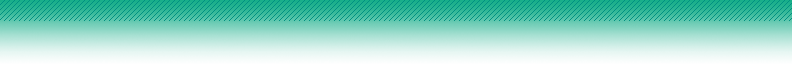 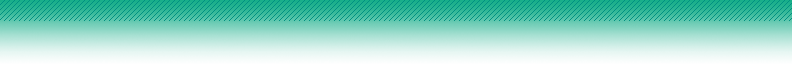 Mobile Apps
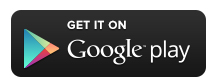 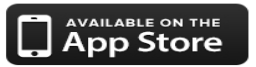 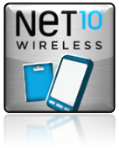 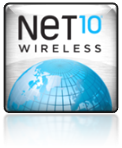 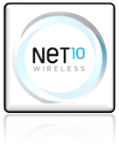 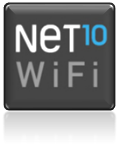 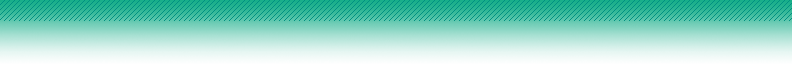 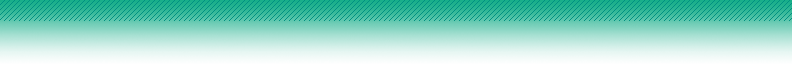 Mobile Apps
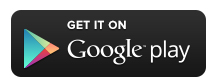 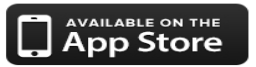 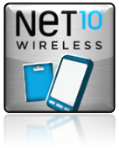 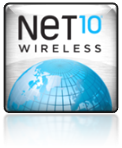 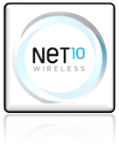 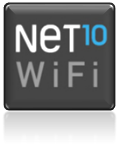 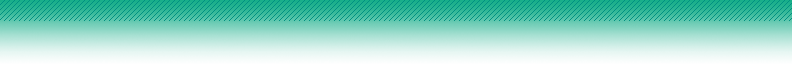 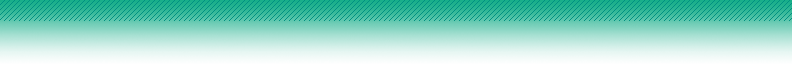 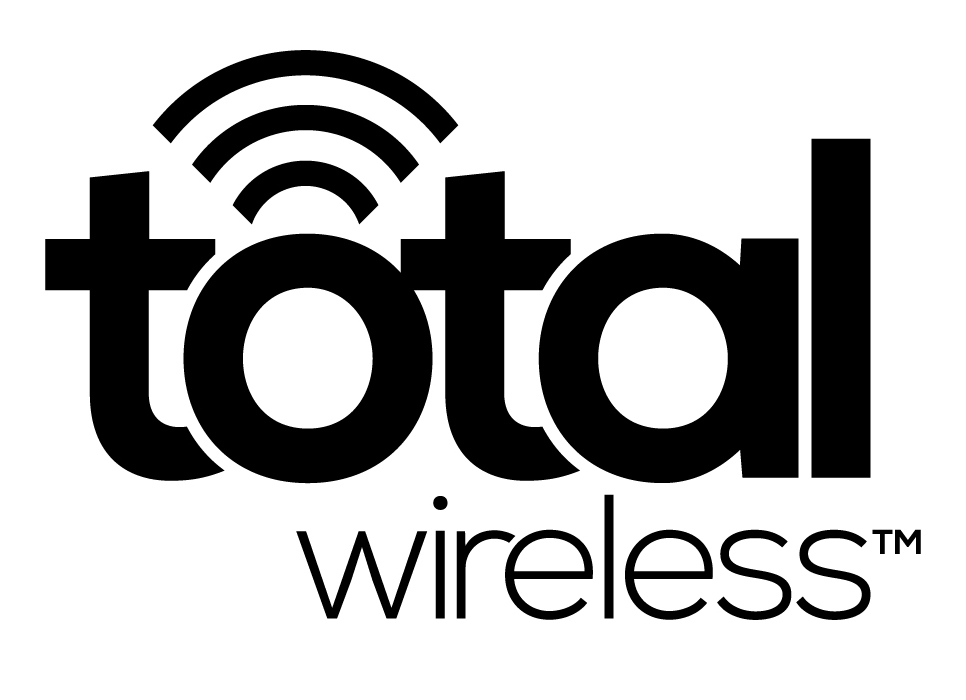 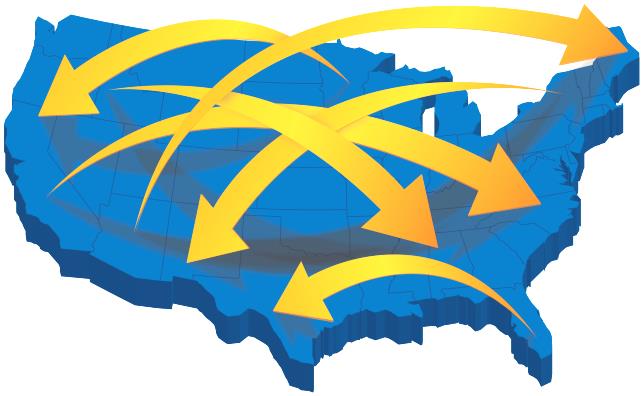 6 Airtime Plans
Service on America’s Largest and Most Reliable 4G LTE Network
Shared Data Family Plans
Unlimited Talk and Text on all Plans
Data up to 4G LTE Speeds
Add-On Carryover Data Card
No Contract, No Credit Check, No Activation or Cancellation Fees
Keep your number or get a new one
Unlimited $25	
     Unlimited $35	
       2- Line $60	
       3-Line $85	
       4-Line $100	
   Bolt-On Card $10
3 Handset Options
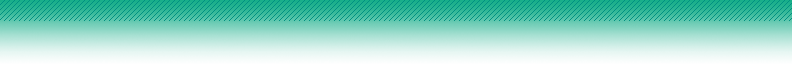 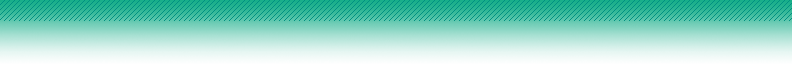 Plans Overview
Unlimited Plans
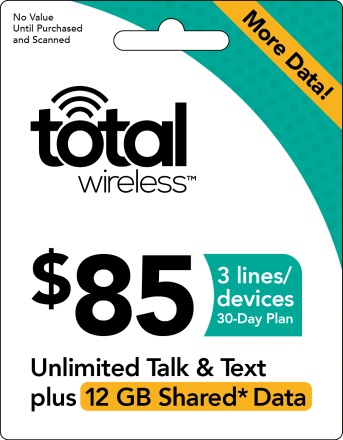 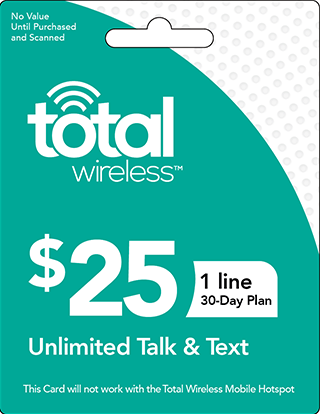 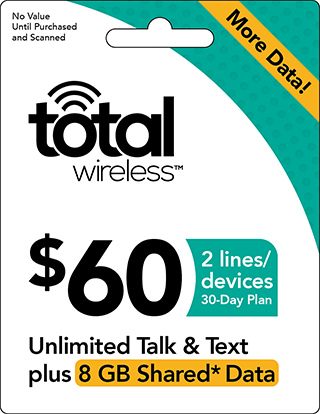 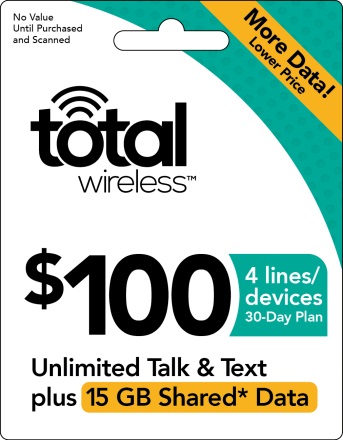 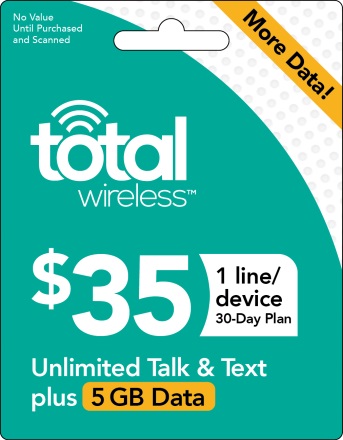 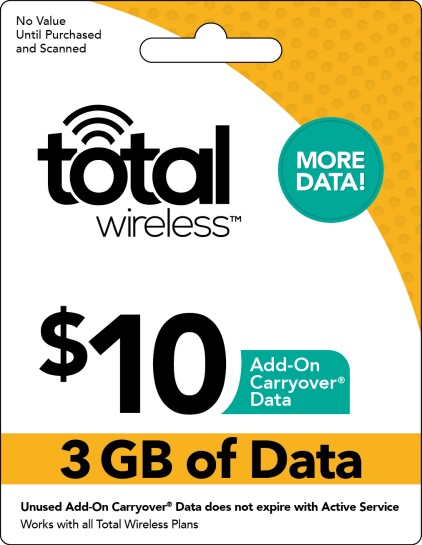 Add-On Card
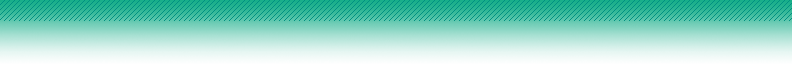 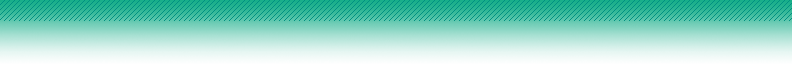 Phones Overview
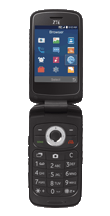 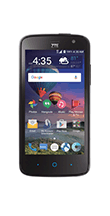 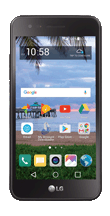 ZTE 
799VL
Majesty PRO LTE
LG
 L58VL
REBEL 2 LTE
ZTE
 233
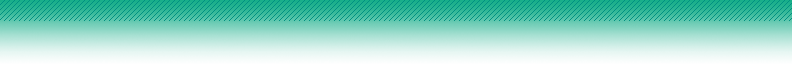 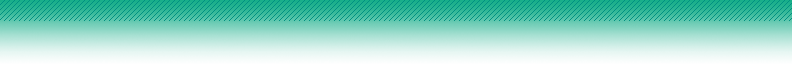 30-Day Unlimited Individual Plans
$10 Add-On Data
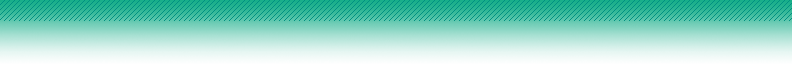 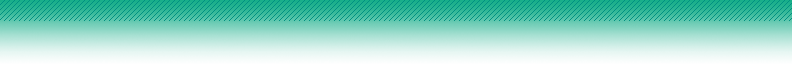 How Multi-Line Shared Data Plans Work…
Multiple devices are not required to be used with Multi-Line Shared Data Plans. These plans can be used with just 1 device.

Customers have a choice of Multi-Line Shared Data Plans that can support up to (4) devices. 

Multiple lines of one Shared Data Plan is called a Group. The Service Plan determines how many devices can be added to a group.
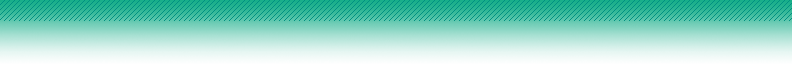 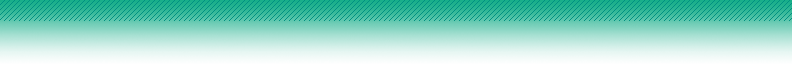 Multi-Line Shared Data Plans
The first device of the Group to be activated determines the service end date of all the devices within the group. 

Any line activated later in the 30-Day cycle will only receive the number of days remaining in the cycle.
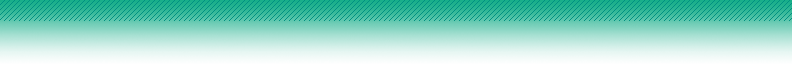 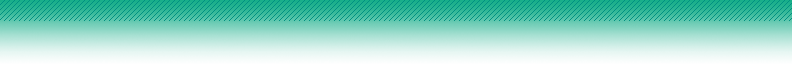 How Multi-Line Shared Data Plans Work
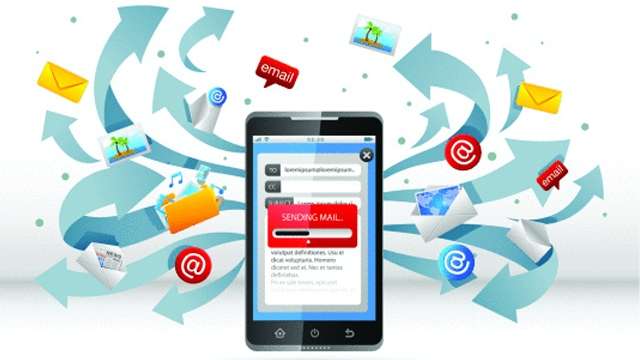 Once the customers Data is used up, the Data will be turned off, however the customer will still have Talk and Text for the remaining service days.
 
If the customer needs more Data, they will have a choice of buying $10 Add-On Carryover Data Card or buying a new plan. 

If a customer adds a new Multi-Line Shared Data Plan prior to their Service End Date, they will lose any remaining Data and Service Days left on their plan.
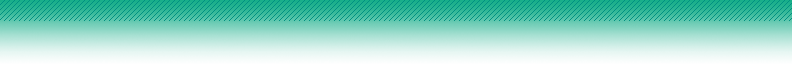 The BYOP Process
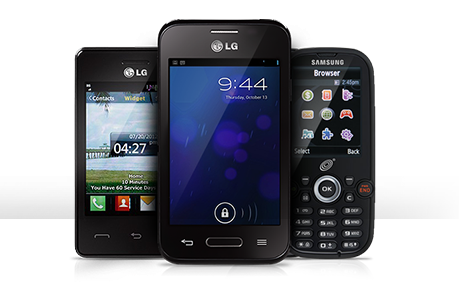 Help the customer determine which brand is best based on their needs and phone compatibility
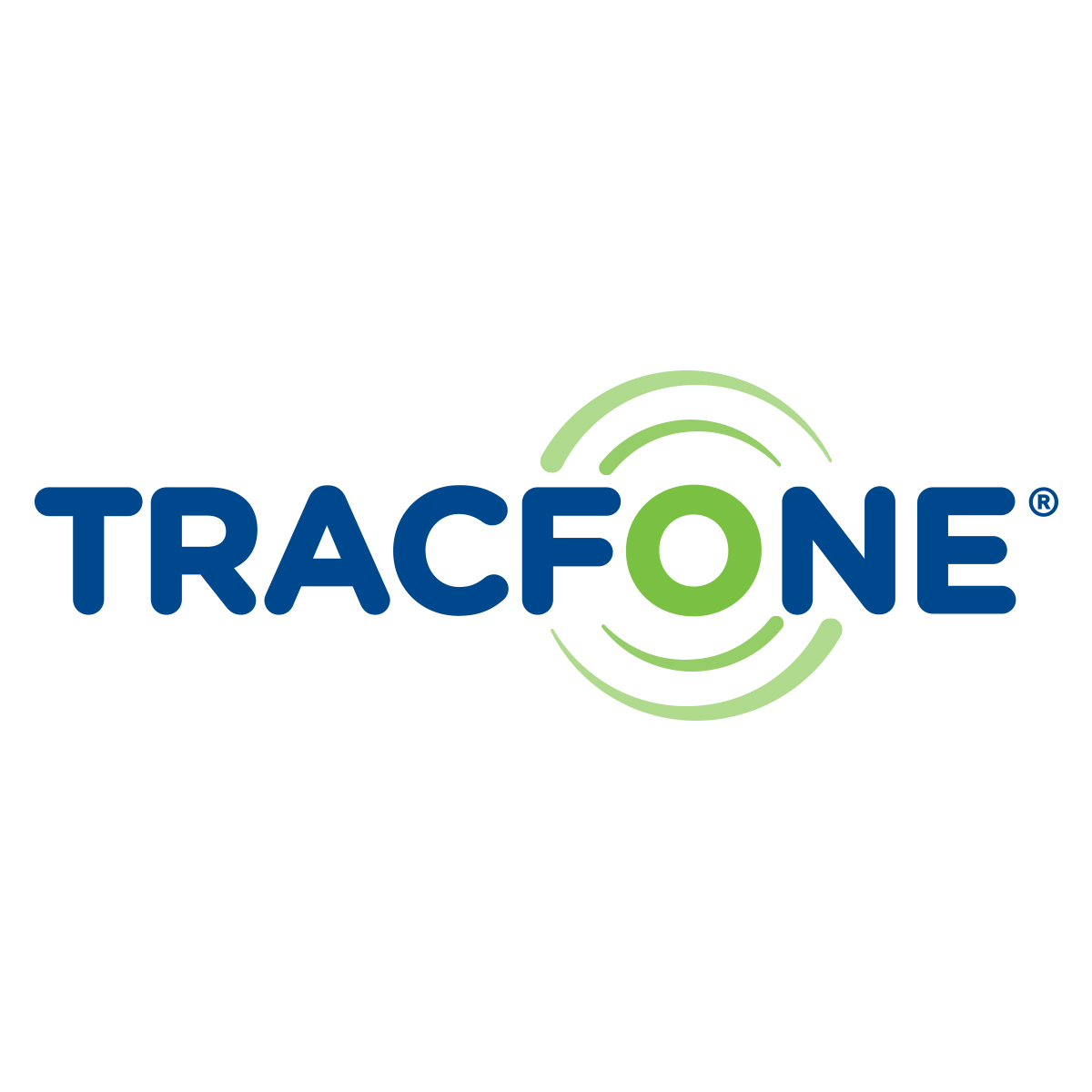 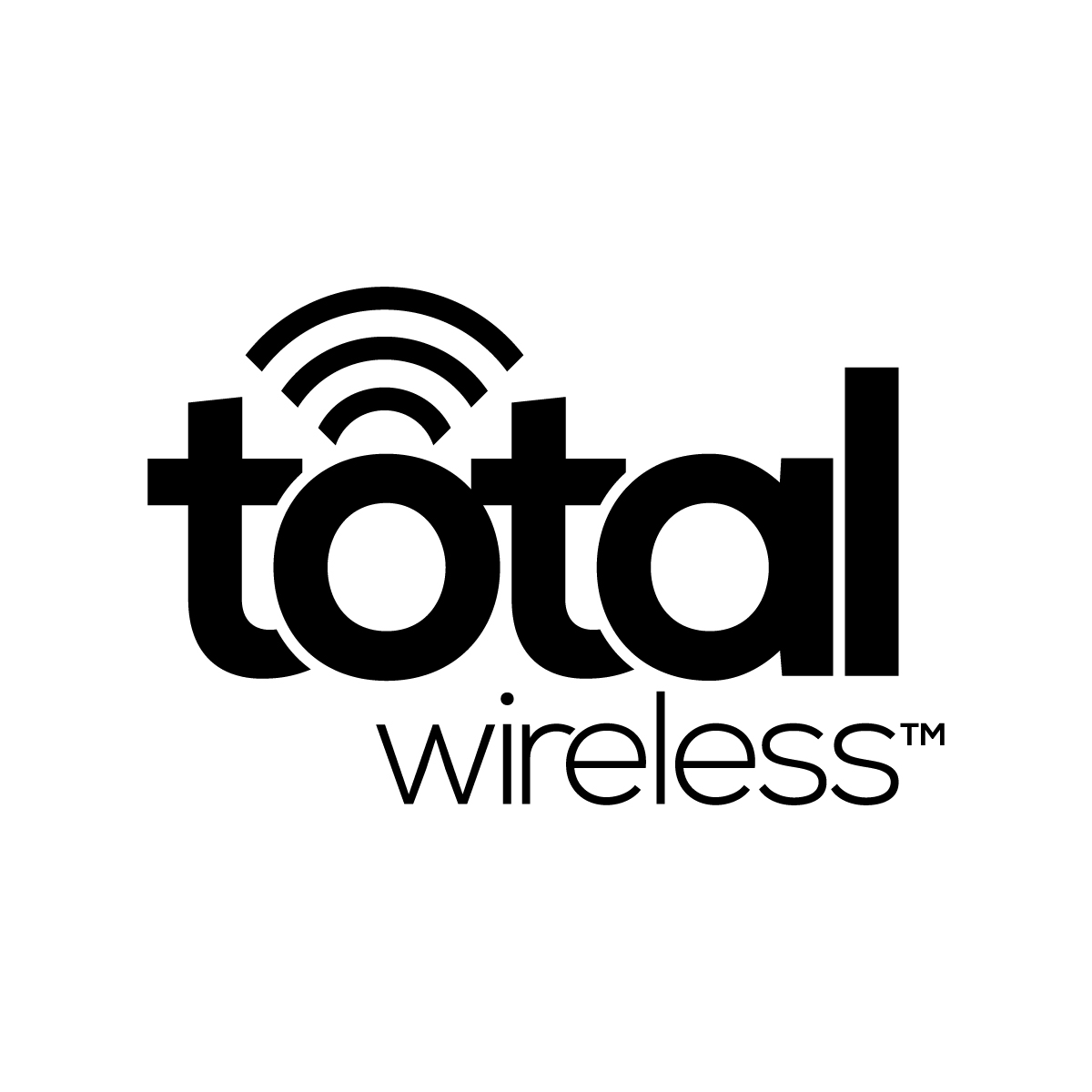 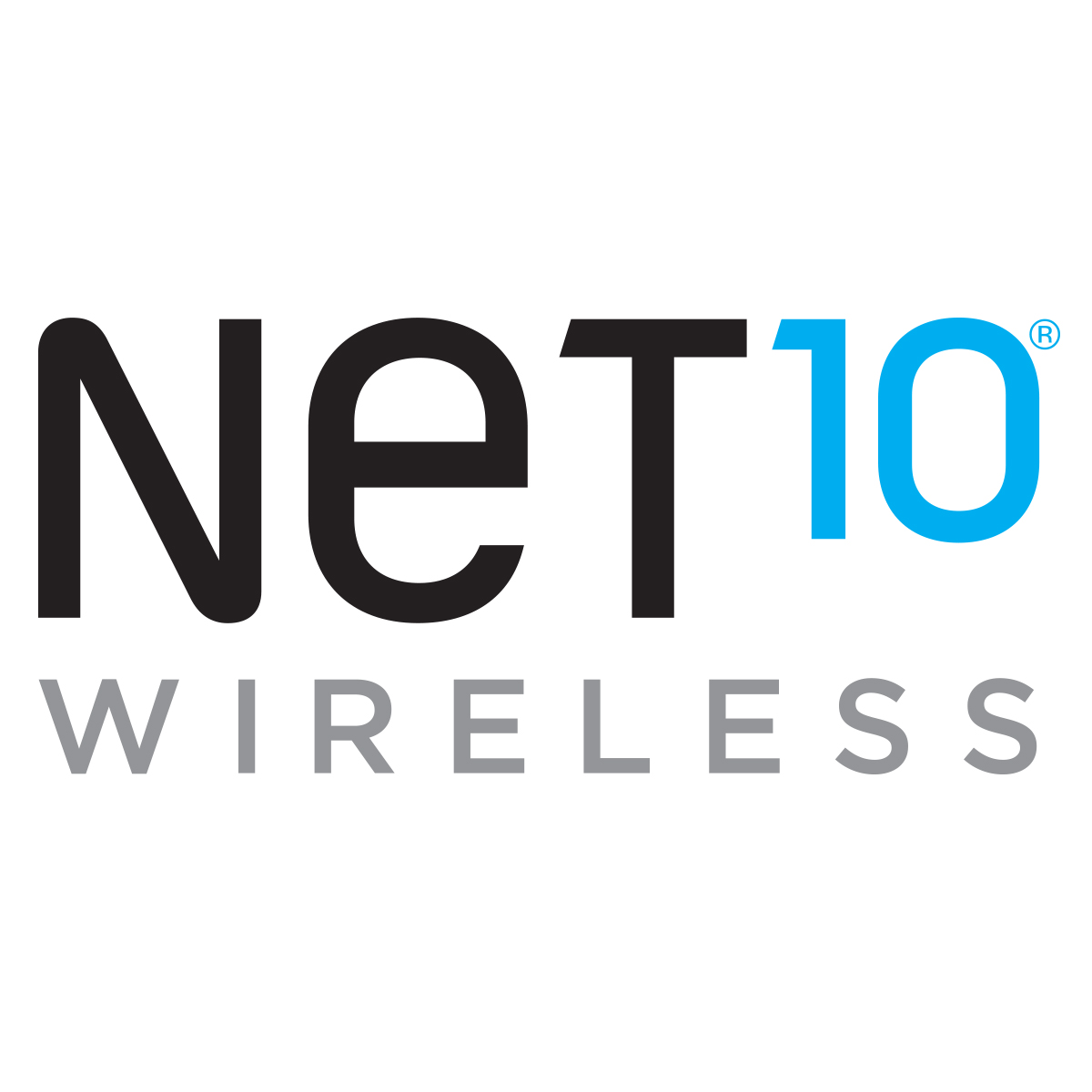 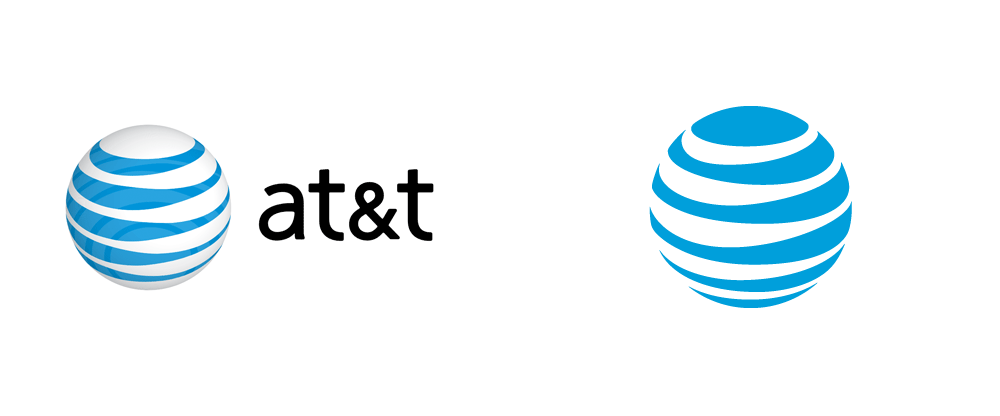 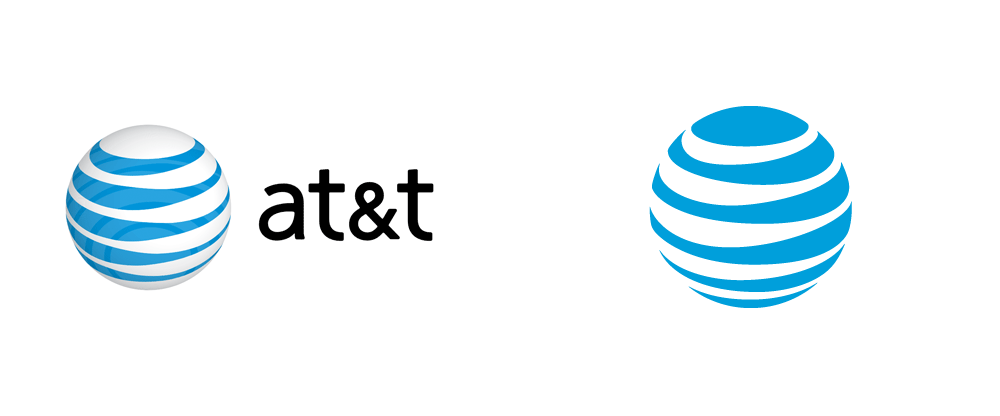 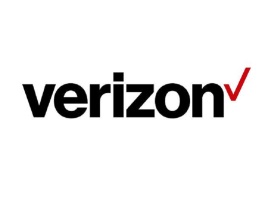 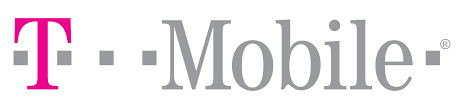 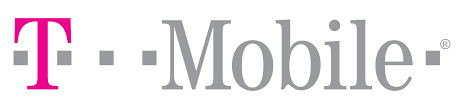 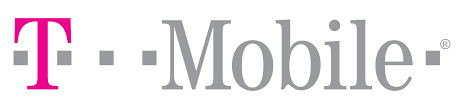 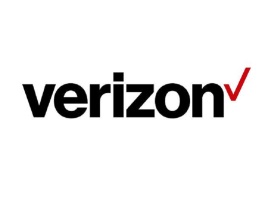 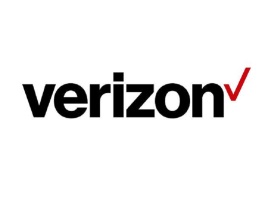 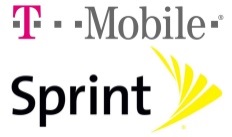 Video: Bring Your Own Phone (BYOP)
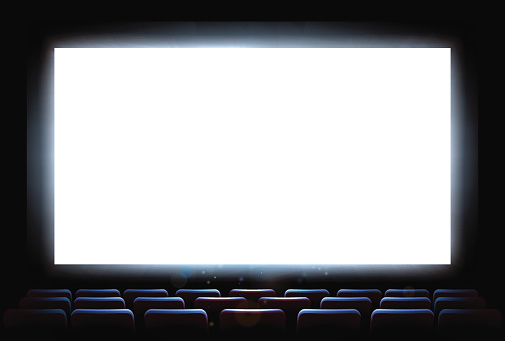 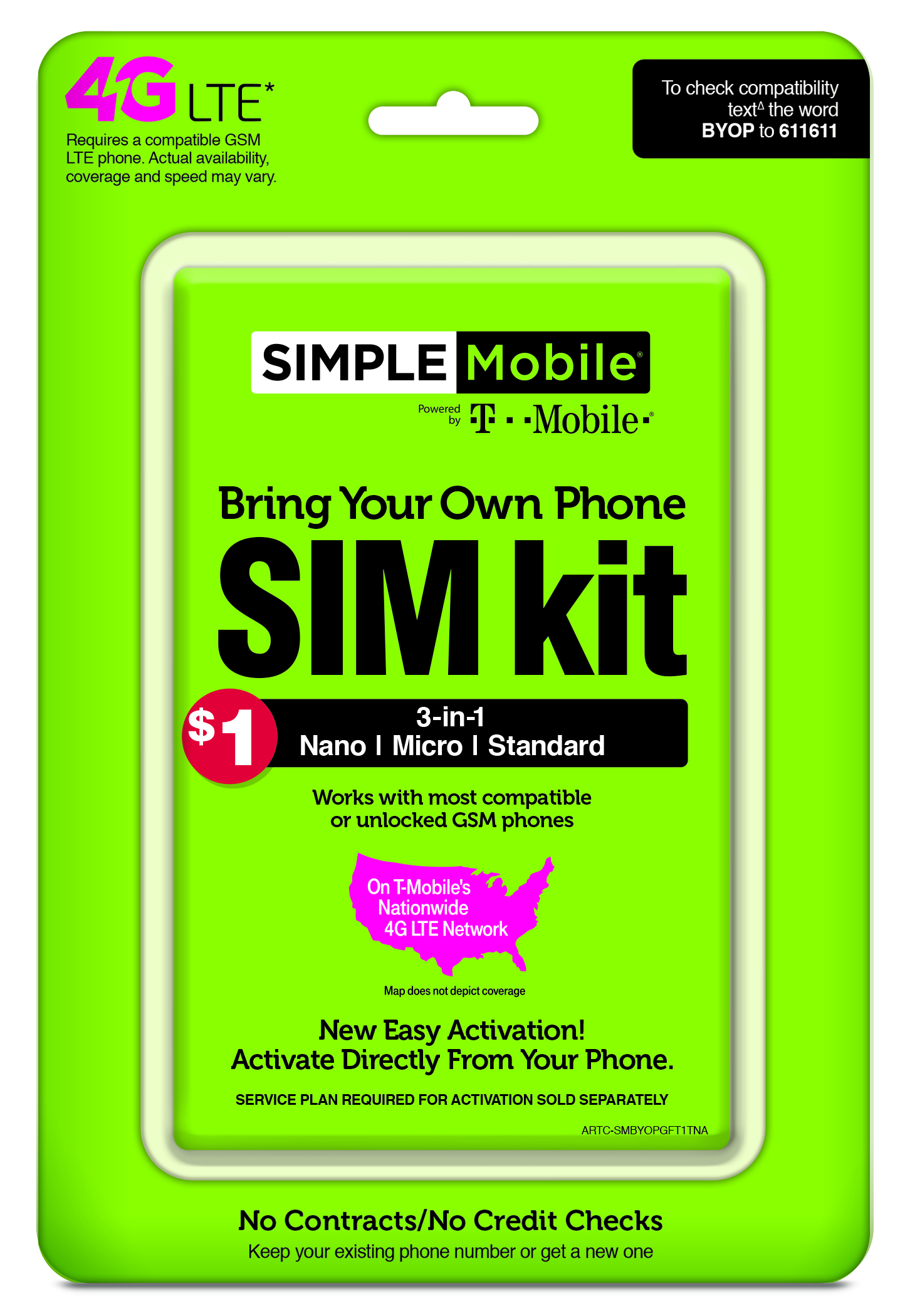 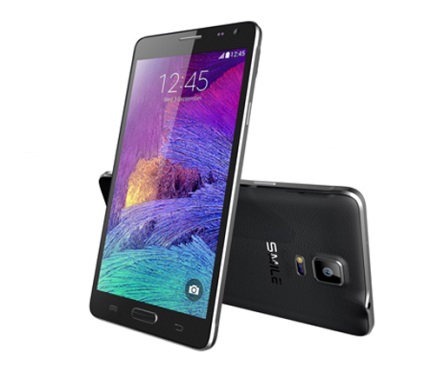 Customers can bring their own compatible T-Mobile or an Unlocked GSM phone.
The phone must operate on either 850 or 1900 MHZ frequencies.
They may buy a Simple Mobile SIM card and a Service plan of preferred amount.
Then, insert the SIM card that fits the phone.
They can follow the easy activation instructions available in the SIM package or at SimpleMobile.com.
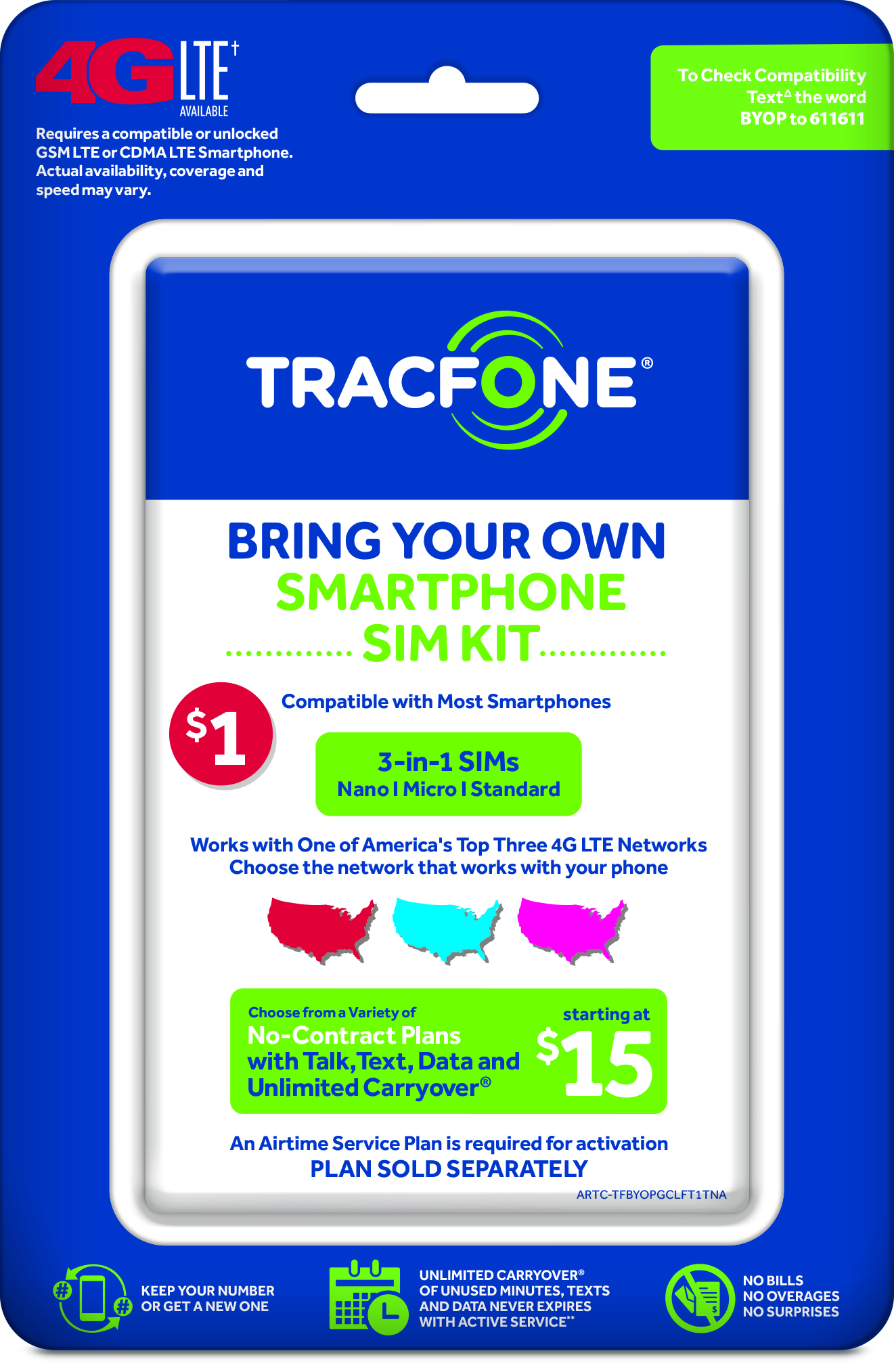 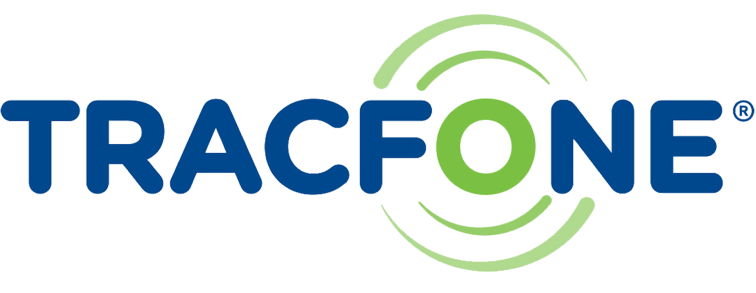 Customers can bring their own compatible 3G or 4G LTE Smartphone to TracFone Check phone eligibility first by texting “TFBYOP” to 82888  (standard text message rate applies) or visit TracFoneBYOP.com.

Customer purchases the TracFone BYOP Activation Kit.

Chooses a TracFone Airtime Service Plan to complete activation (works with all Airtime Plans).

To Activate, they can go to www.TracFoneBYOP.com, or call the Customer Care Center at 1-800-867-7183.

APN data settings should automatically download within 5 minutes. If it doesn't, Text APN to 611611, and within minutes the data settings should download. The customer will receive a Text Message to turn the phone off and on.
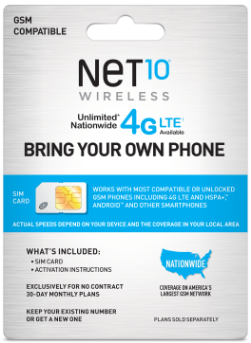 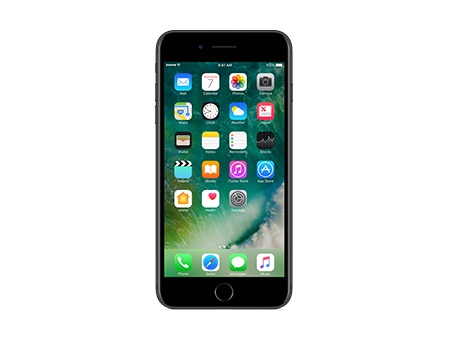 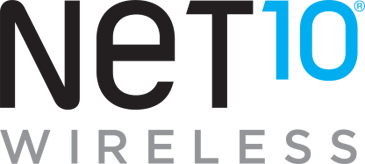 NET10 Requires a compatible or unlocked 3G or 4G LTE Smartphone.
Check phone eligibility first by texting “NTBYOP” to 82888 (standard text message rate applies) or at NET10BYOP.com or by calling 1-855-333-2355.
Customer purchases a Bring Your Own Phone Activation Kit.
They may follow the instructions on the Red Activation card included in the  Kit.
Add the $40 Service Plan that is included in the Activation Kit to complete activation.
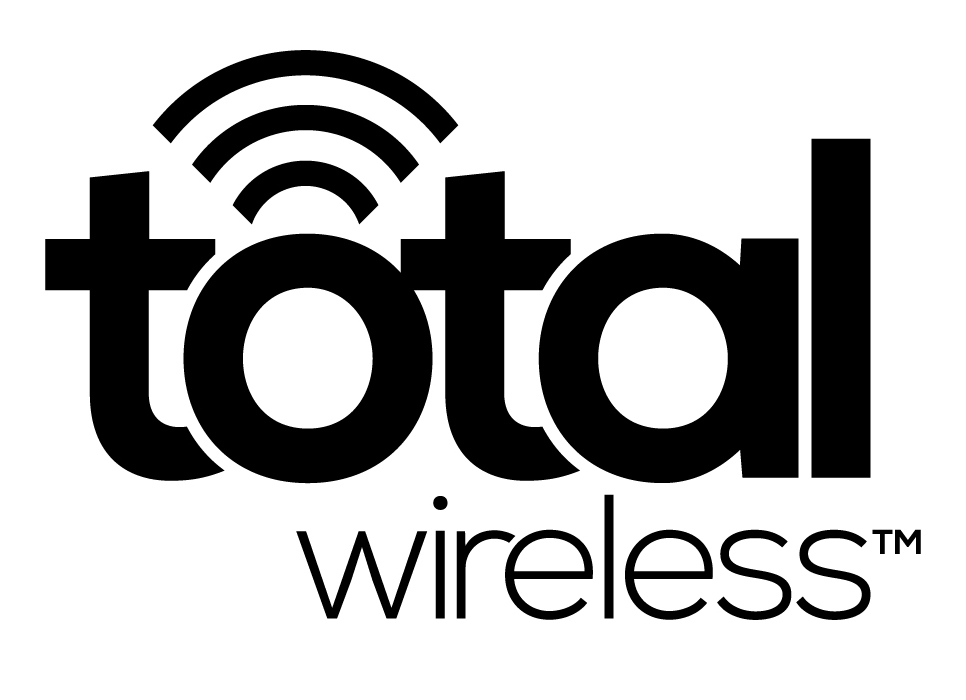 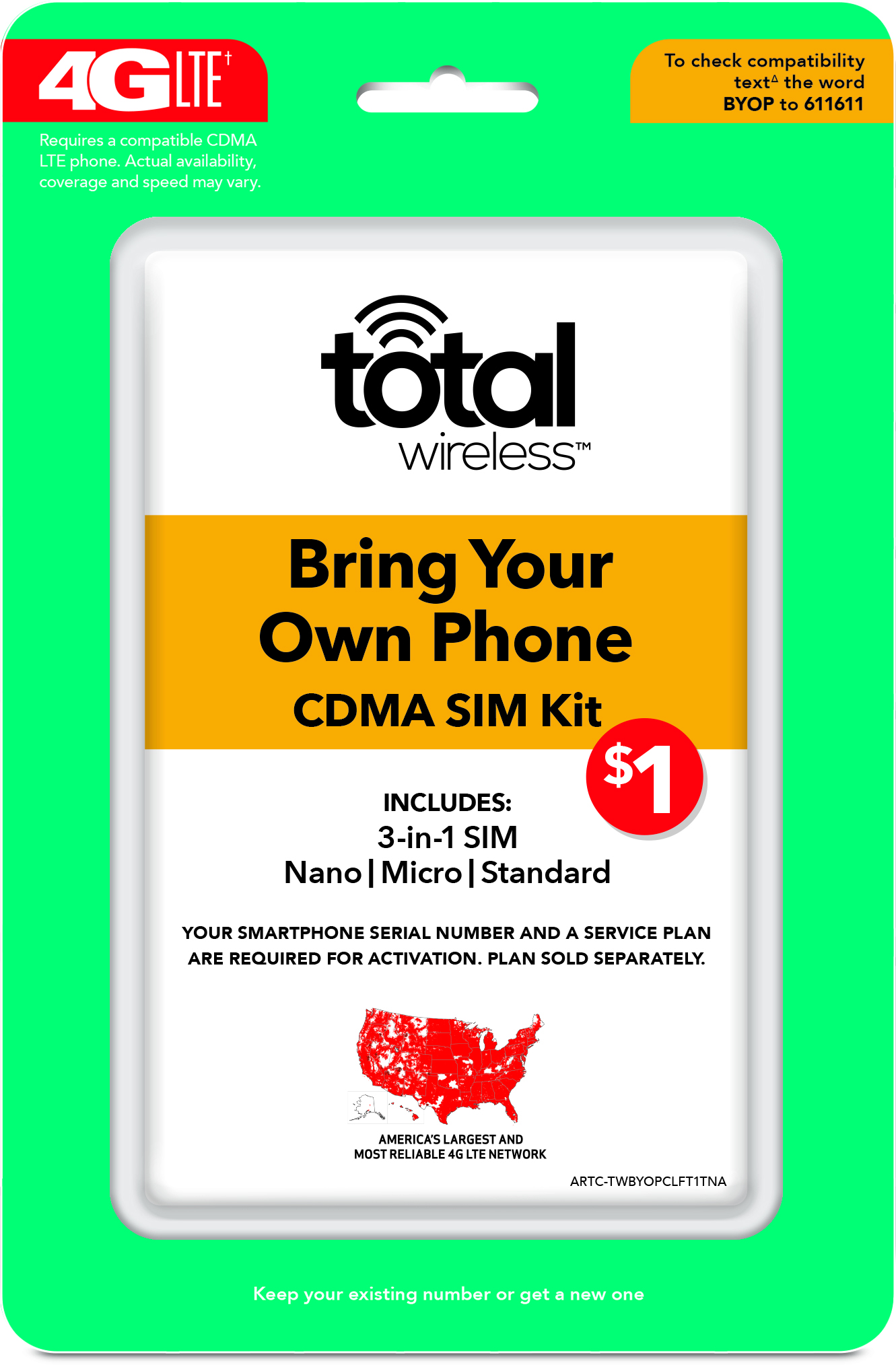 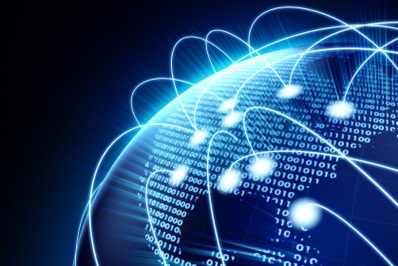 It will only work with a compatible CDMA handset.

Customer must check compatibility first online at TWBYOP.com/insert or by calling 1-866-663-3633.

Once on site, you will be asked to dial * # 0 6 # to get your MEID/MEID HEX/MEID DEC from the device that you want to use and enter that with your zip code.
Thank You!
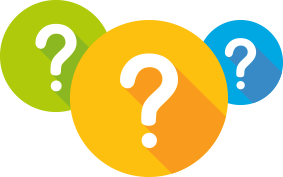 Any Questions?